SDS et stockage Objet : La modernisation du stockage avec Red Hat Ceph Storage
05 Novembre 2020
Jérôme Brusq
Specialist Solution Architect
jbrusq@redhat.com
1
Votre équipe Red Hat
Tony Botté - Sales Account Manager
tbotte@redhat.com

06 03 85 32 94
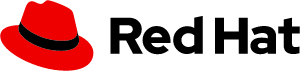 Thibault Jurado-Leduc - Architecte Solution
tjl@redhat.com

06 07 80 77 68
Jérôme Brusq - Spécialiste Architecte Solution
jbrusq@redhat.com

06 77 34 31 81
2
Red Hat  & Storage …
Ansible - Acquisition
3Scale - Acquisition
FeddHenry (Mobilité) - Acquisition
eNovance (OpenStack) - Acquisition
Inktank (CEPH) - Acquisition
Red Hat OpenStack Platform
Red Hat Storage
OpenShift Enterprise
CentOS rejoint Red Hat
Red Hat ajouté à l’indice S&P 500
CA > 1 Milliard $
Red Hat  Enterprise Virtualisation
ManageIQ et Makara - Acquisitions
Enterprise Linux - 1ère release
CA >3 Milliards $
2009
2002
2006
2011
2012
2013
2014
2015
1993
1999
Permabit - Acquisition
Noobaa - Acquisition
JBoss - Acquisition
Introduction en bourse
CA > 2 Milliards $
S2 : Rachat par IBM
Création
2019
2016
2017
2018
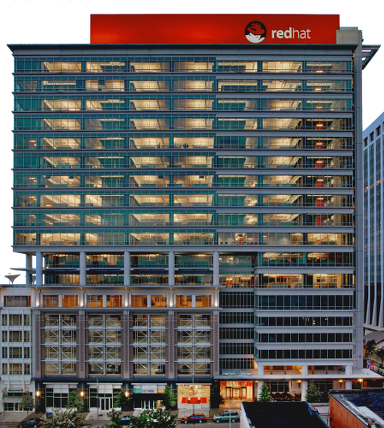 50% des effectifs Red Hat sont des Développeurs / Ingénieurs qui contribuent au quotidien à l’animation, l’évolution des projets communautaires.
33% des effectifs français
~ 13 000
employés
Solutions 100%
OPEN SOURCE
pour l’entreprise
95
Bureauxdans le monde
35
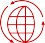 pays
DES COMMUNAUTÉS AU PRODUIT D’ENTREPRISE
ACCÉLÉRER VOS PROJETS
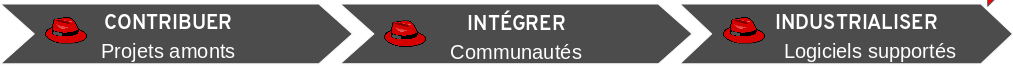 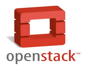 RED HAT
VIRTUALIZATION
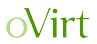 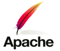 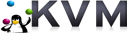 IaaS
RED HAT STORAGE
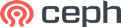 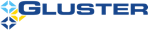 RED HAT SATELLITE
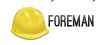 1M+projects*
RED HAT 
OPENSTACK PLATFORM
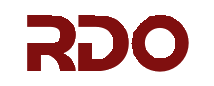 RED HAT
ENTERPRISE LINUX
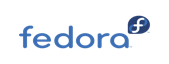 RED HAT CLOUDFORMS
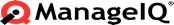 RED HAT JBOSS
MIDDLEWARE
PaaS
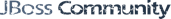 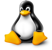 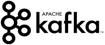 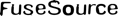 RED HAT OPENSHIFT CONTAINER PLATFORM
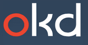 Red Hat Open Hybrid Cloud portfolio
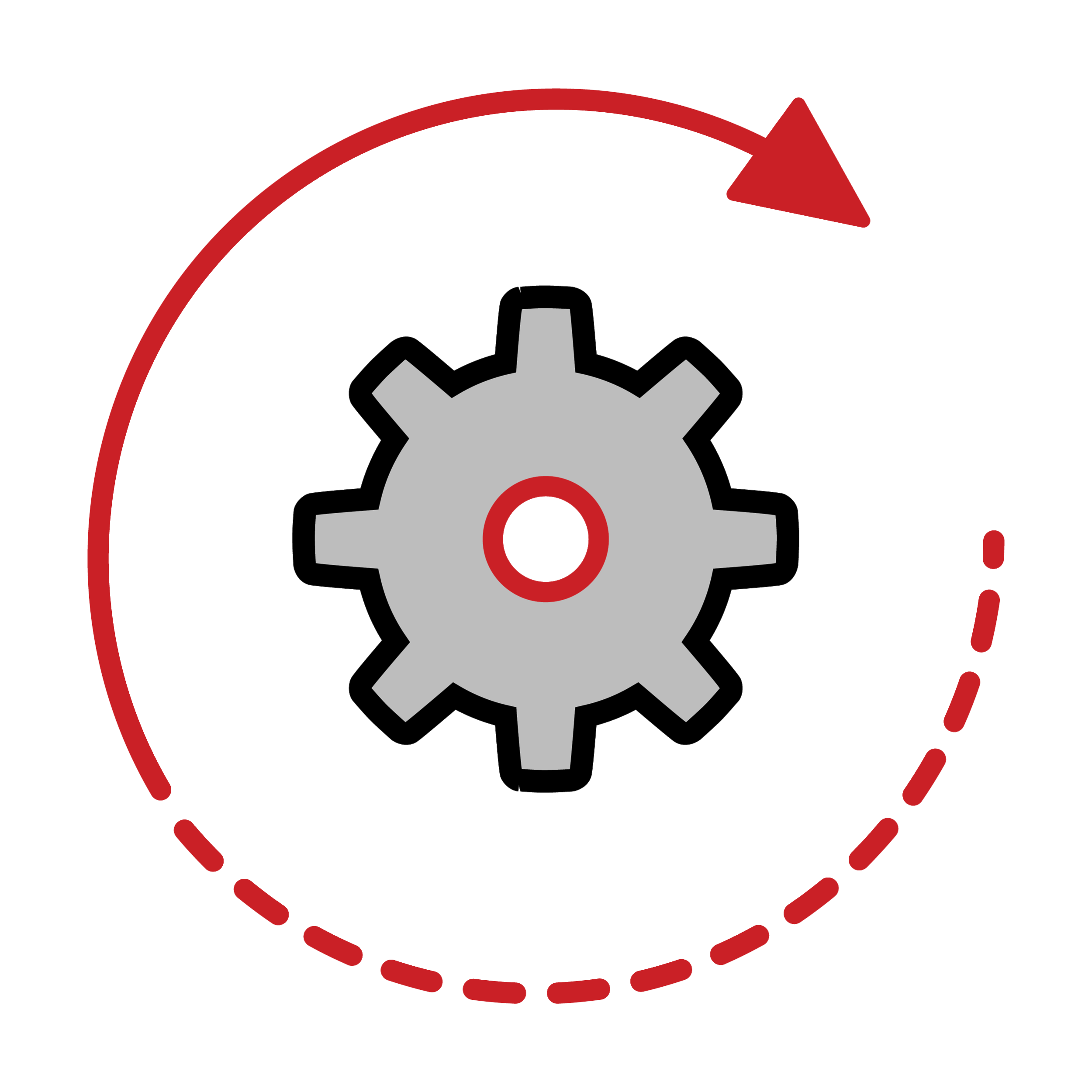 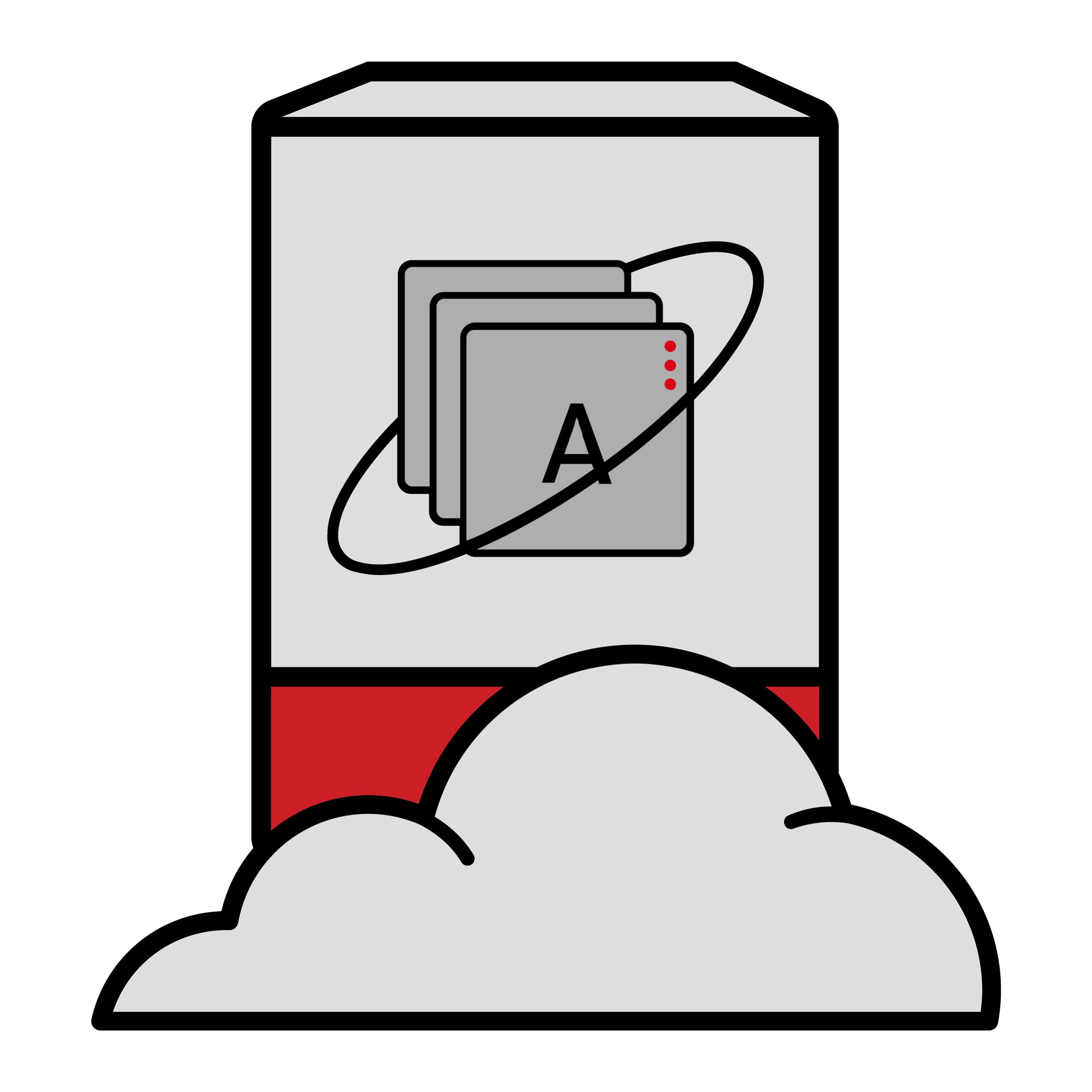 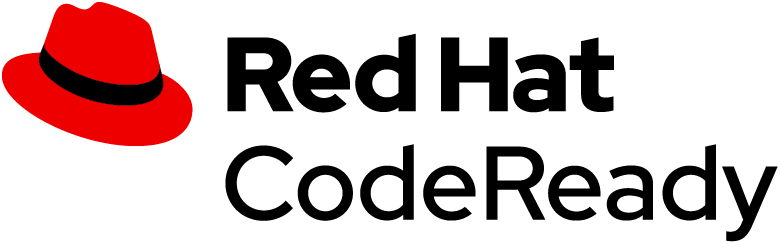 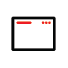 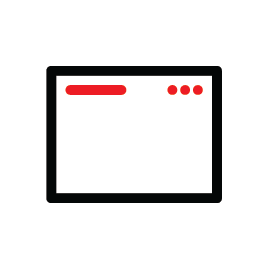 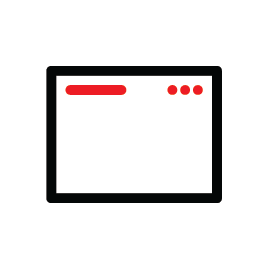 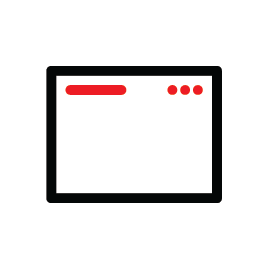 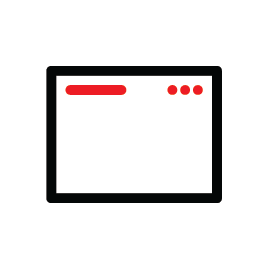 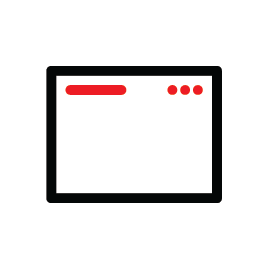 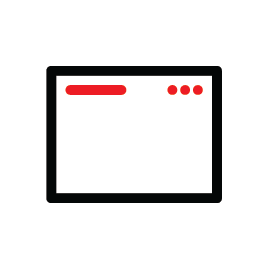 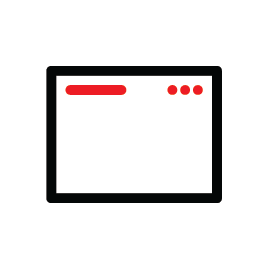 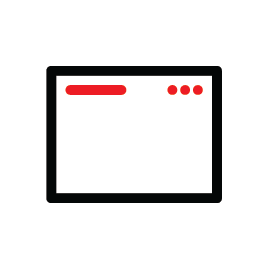 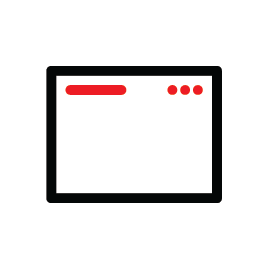 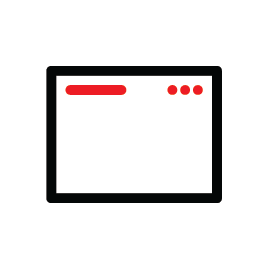 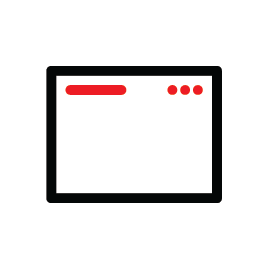 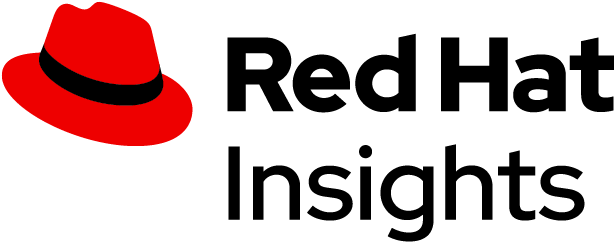 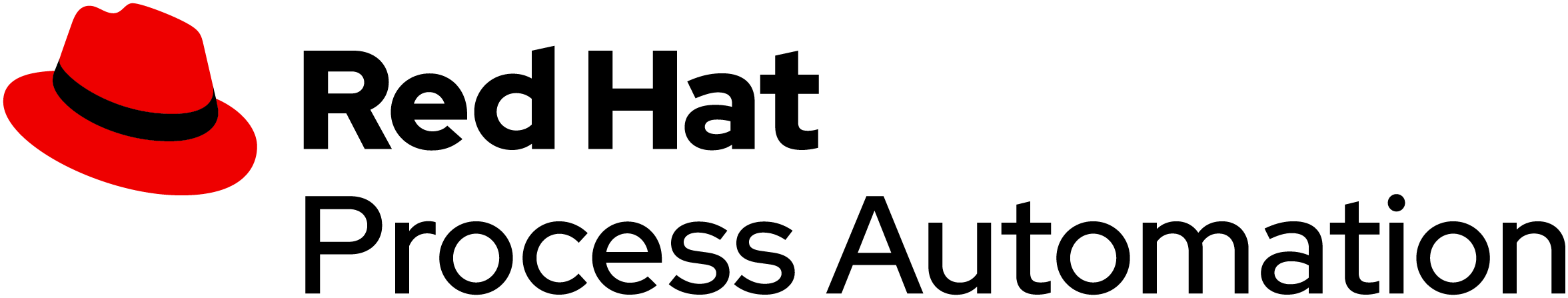 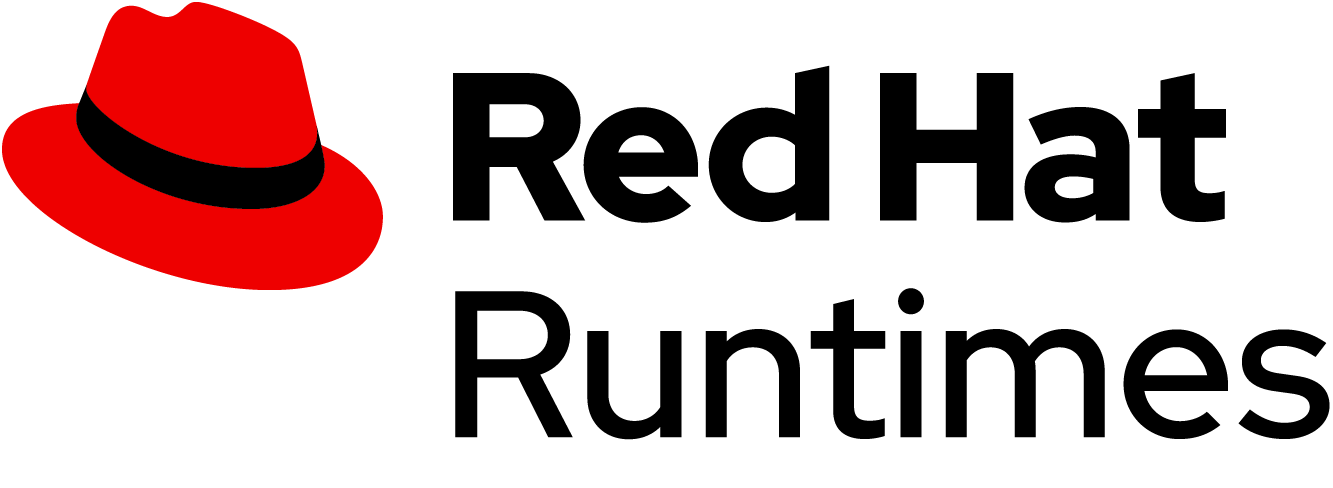 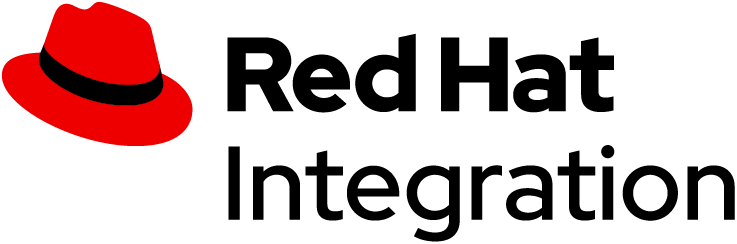 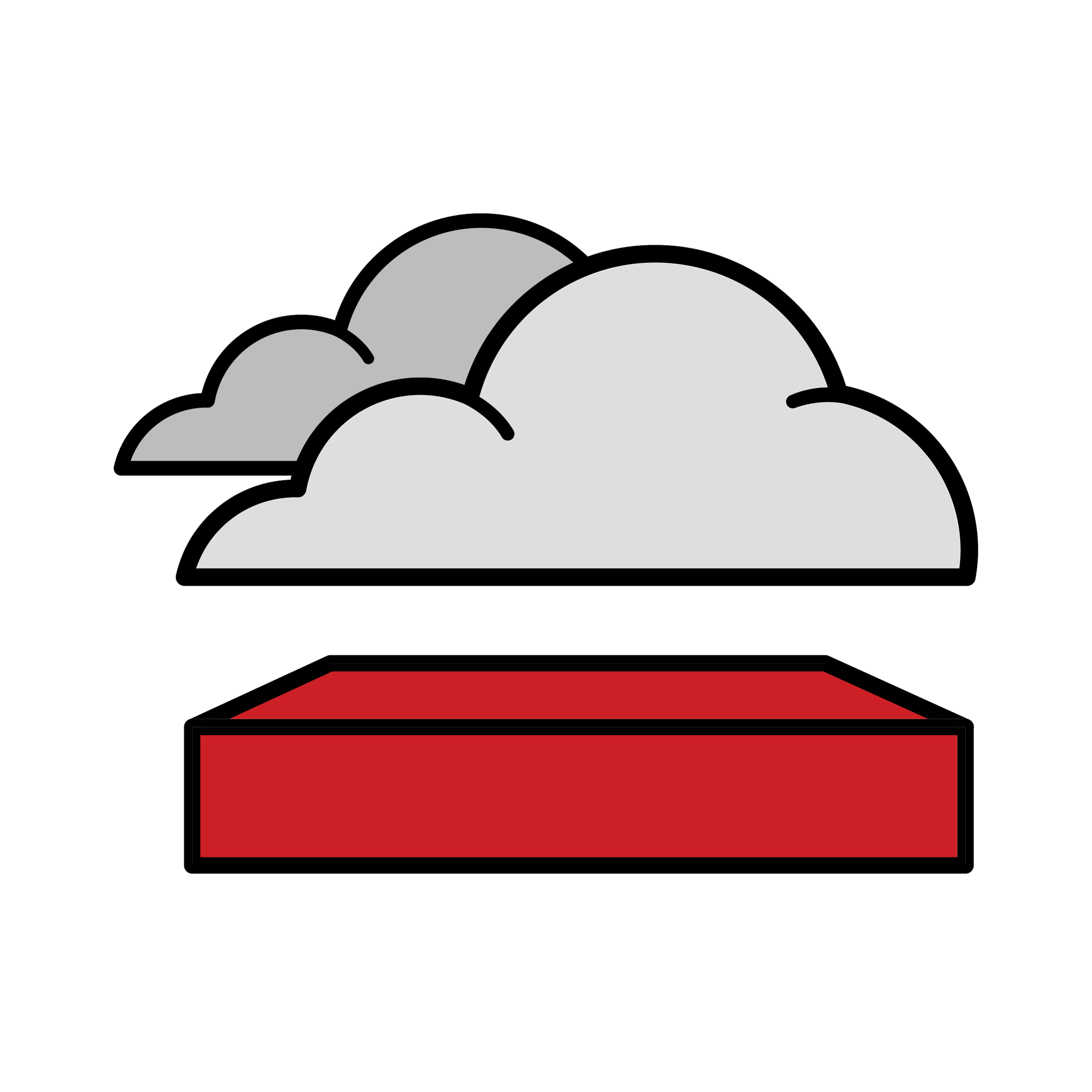 Red Hat Advanced Cluster Management for Kubernetes
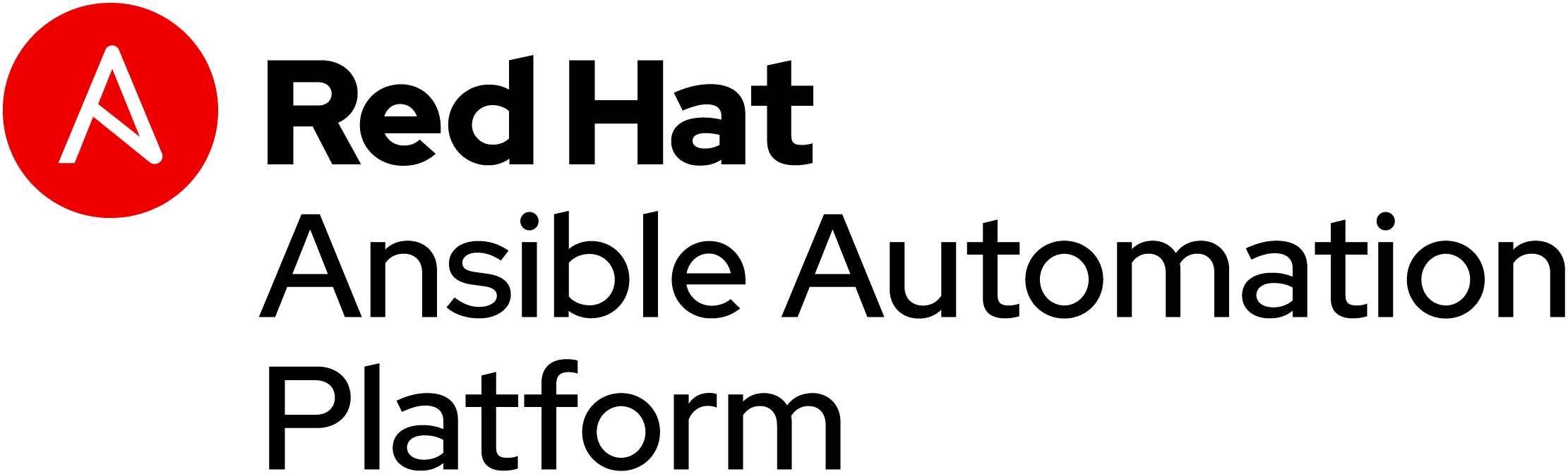 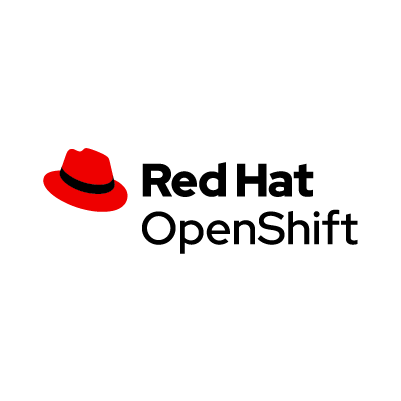 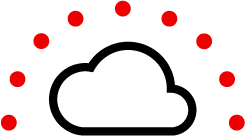 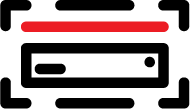 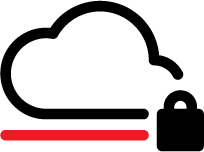 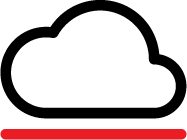 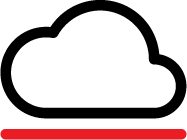 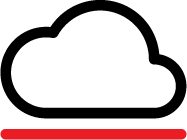 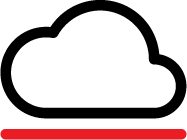 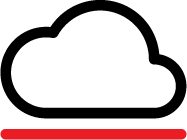 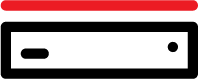 Edge
Other public clouds
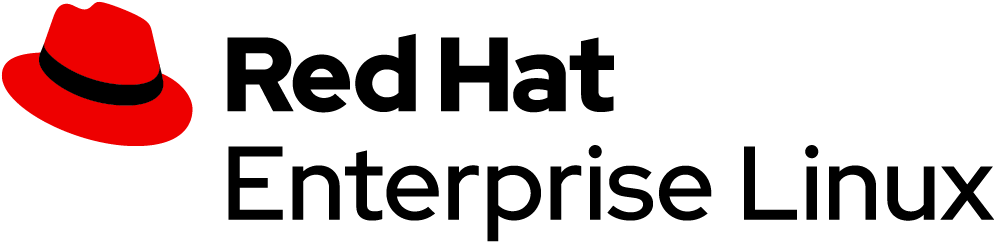 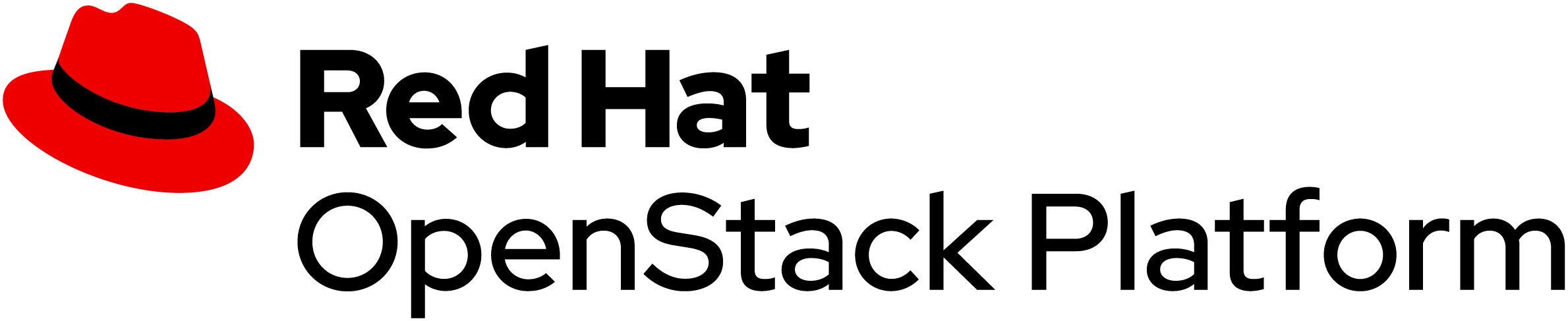 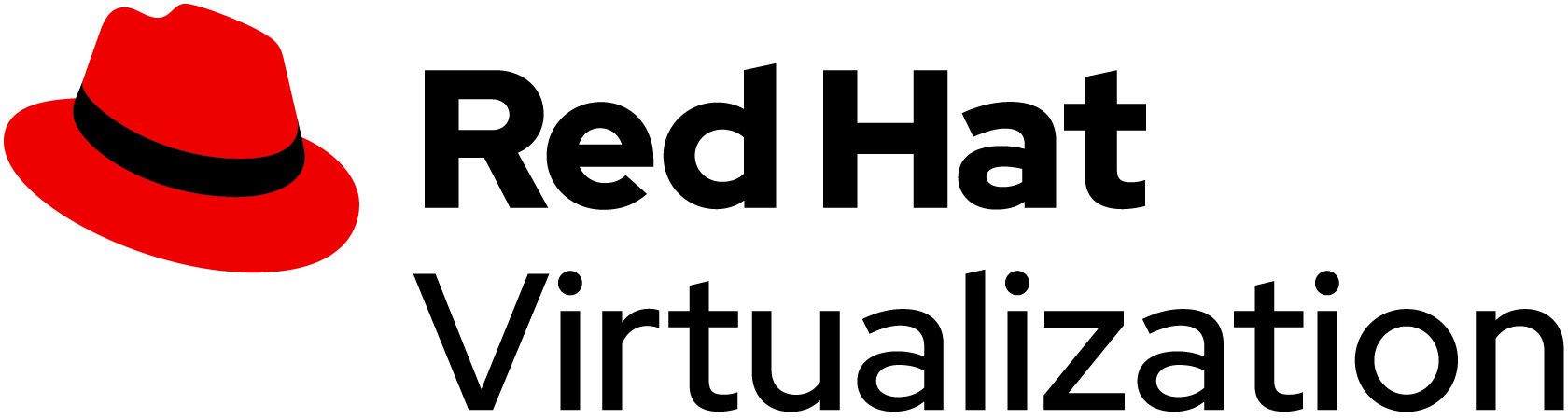 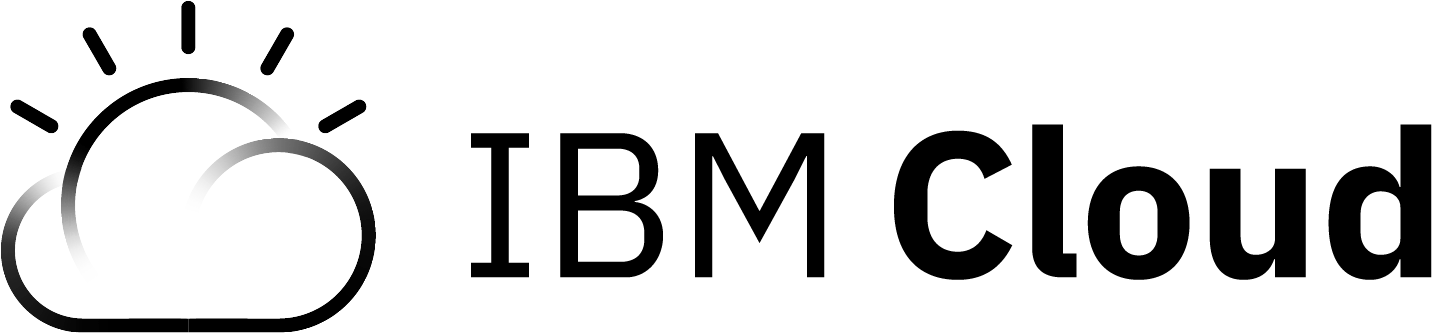 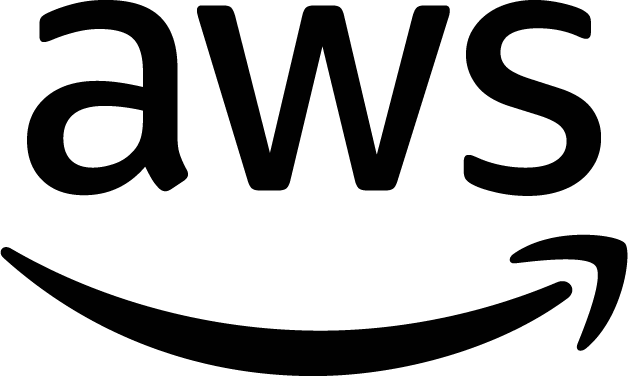 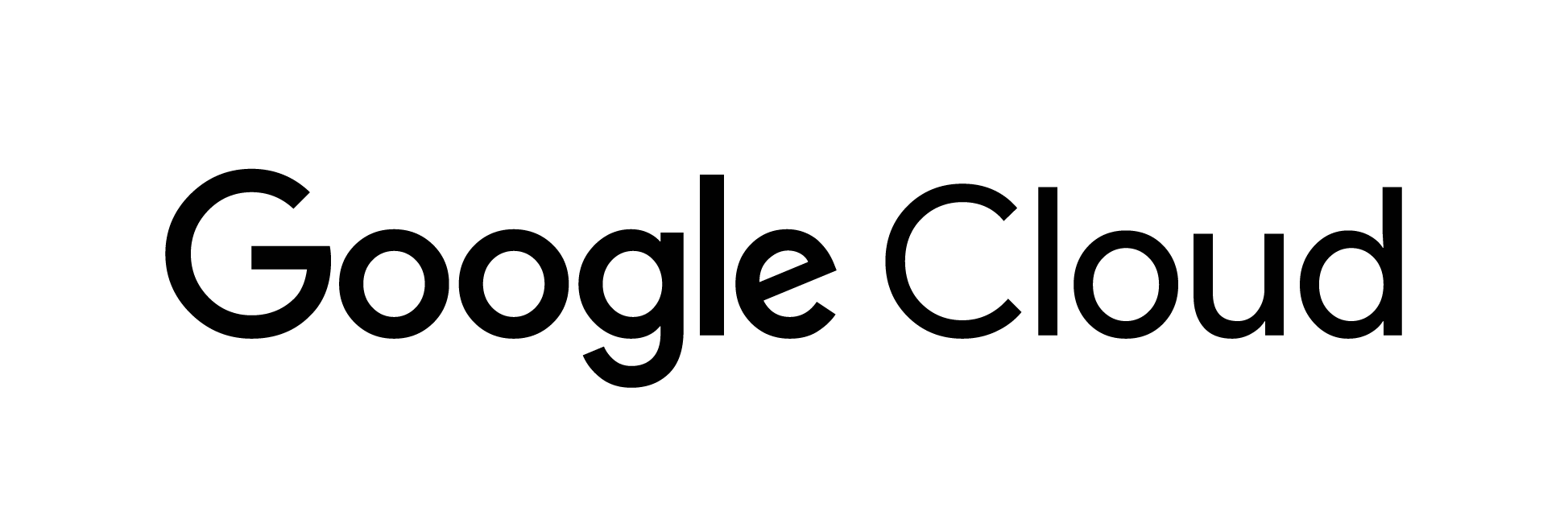 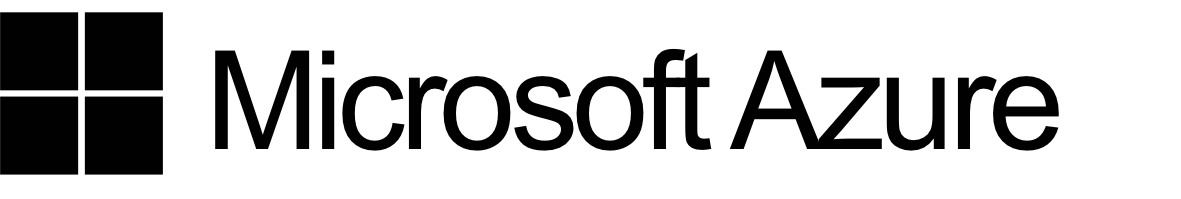 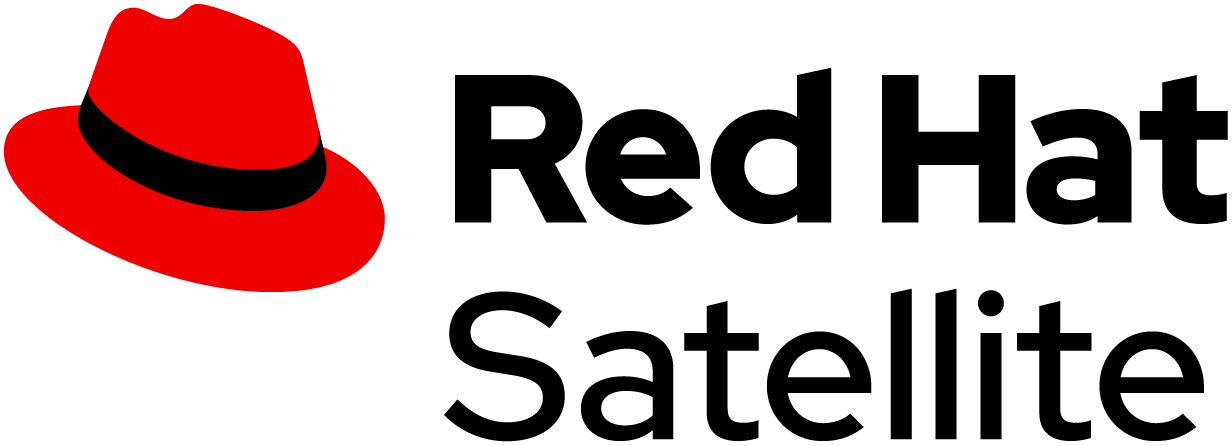 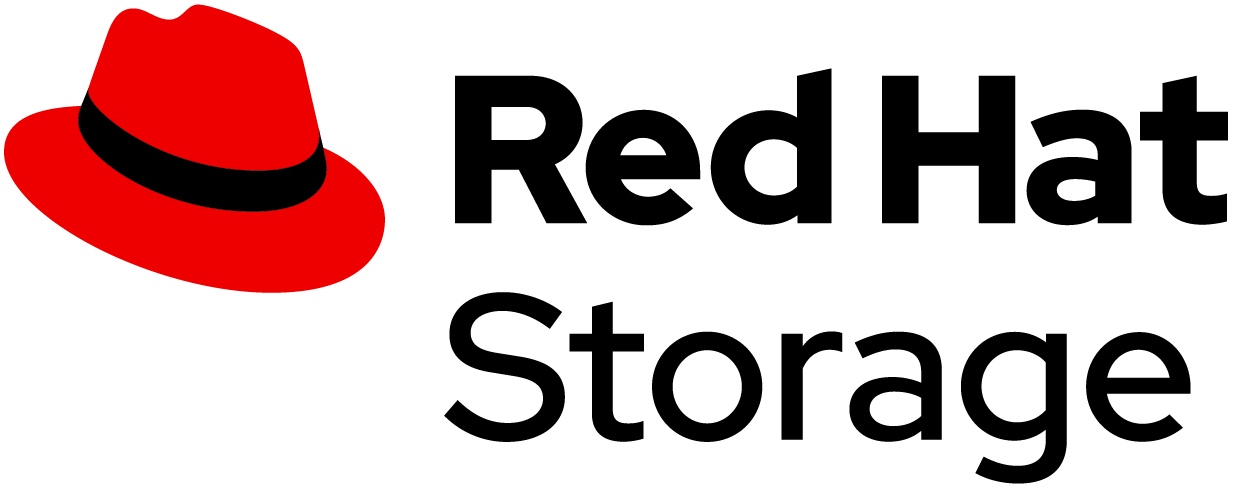 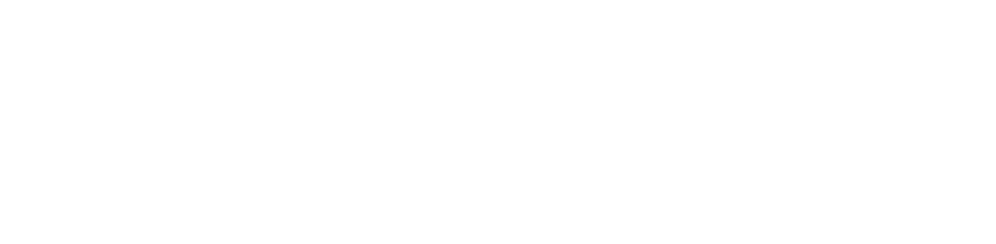 Software Defined Storage
Du stockage traditionnel … au Software Defined Storage…
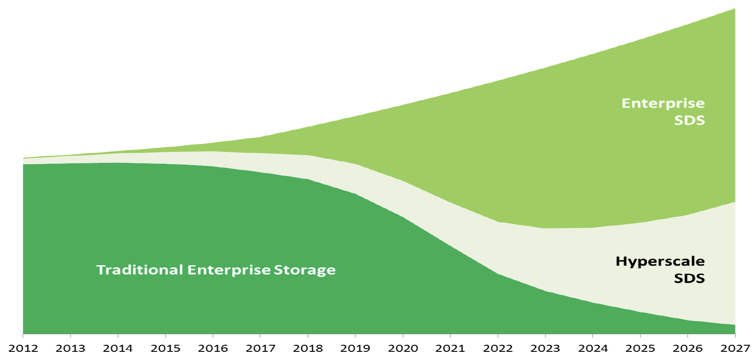 7
Red Hat Ceph Storage
SDS Benefits
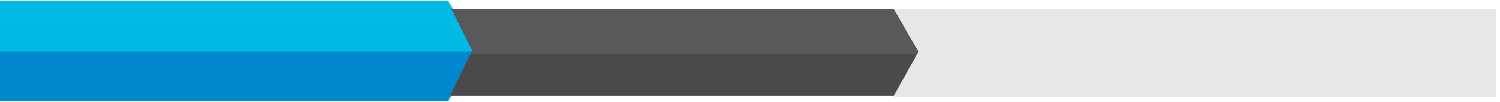 PROPRIETARY
HARDWARE
Common,
off-the-shelf hardware
Lower cost, standardized supply chain
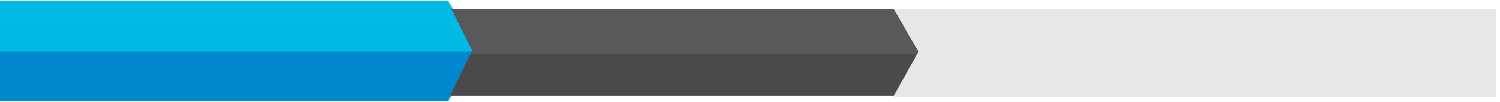 SCALE-UP
ARCHITECTURE
Scale-out
architecture
Increased operational flexibility
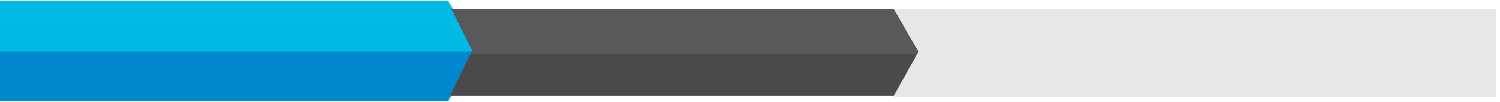 HARDWARE-BASED
INTELLIGENCE
More programmability, agility,
and control
Software-based
intelligence
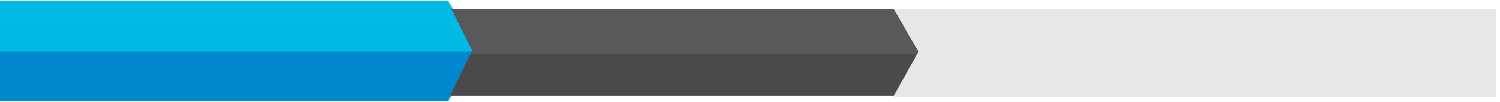 CLOSED DEVELOPMENT
PROCESS
More flexible, well-integrated
technology
Open development
process
SDS Benefits
APPLIANCE-BASED STORAGE
SOFTWARE-DEFINED STORAGE
Migration
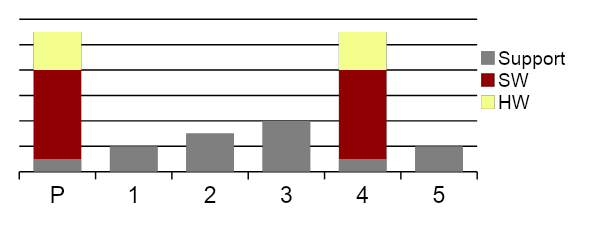 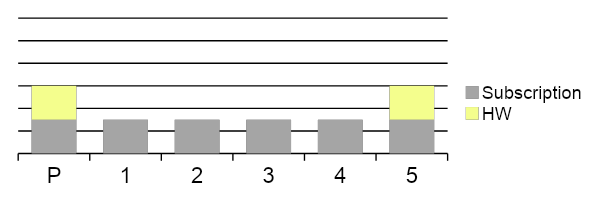 Migration
Appliance
Decoupled SW & HW
Software Transfer
Single Subscription
 Consistent Subscription payments
 Year 1 = Year 3 = Year 5
 Best of Breed HW
Purchase HW only as needed
Purchase Appliance every 3-5 years
Proprietary HW + SW
Software is basically repurchased with refresh
 Appreciating Support YoY
To incent HW+SW refresh
 Proprietary HW
SDS gives huge savings (50%+) in TCO due to no migration, no HW lock-in and less admin
9
Red Hat Ceph Storage
Red Hat Ceph Storage
Distributed, enterprise-grade object storage, proven at web scale
Open source, massively-scalable, software-defined based on Ceph 

Flexible, scale-out architecture on clustered standard hardware

Single, efficient, unified storage platform (object, block, file)
Designed for modern workloads
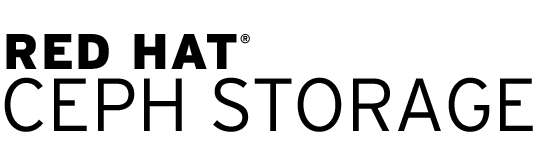 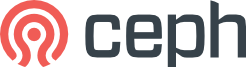 CEPH COMMUNITY
Multi vendor collaboration
Vibrant developer community
198 organizations 
≅70% of code from Red Hat
Variety of  vendors
Intel, Samsung, Alibaba, Tencent, Mirantis...
298 contributors
495,431 lines of code changed
From multiple countries
USA, China, Germany, India
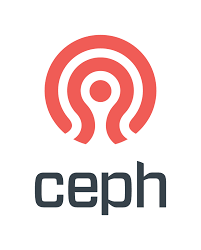 Broad solution Ecosystem
Proven Production deployments
Vendor published solutions across diverse workloads
Intel
Samsung
Sandisk
Multi petabyte production deployments of Ceph
Tencent (Object)
Salesforce (Object)
CERN
…
RHCS architecture
Ceph Architecture Overview
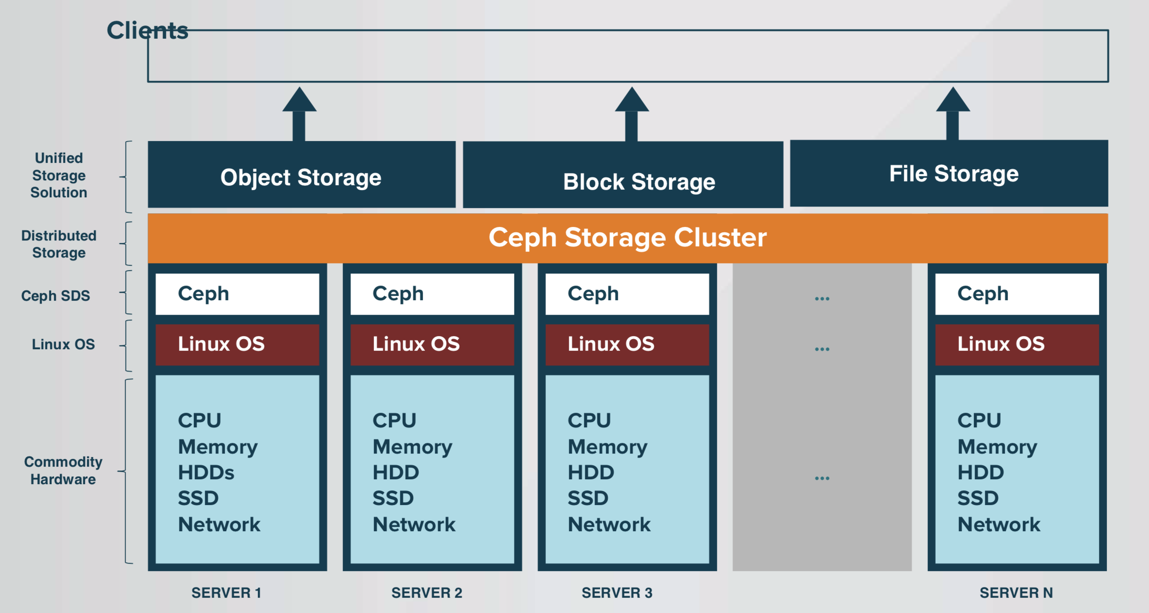 Ceph Architecture Components
OBJECT
BLOCK
FILE
RGW

S3 and Swift
object storage
RBD

Virtual block device
CEPHFS

Distributed network
file system
LIBRADOS
Low-level storage API
RADOS
Reliable, elastic, distributed storage layer with
replication and erasure coding
RHCS Design : Examples
IOPS-optimized 
solutions:



Throughput-optimized 
Solutions:




Cost and 
capacity-optimized 
solutions:
CPU:  10 cores per NVMe SSD, assuming a 2 GHz CPU.
RAM:  16 GB baseline, plus 5 GB per OSD.
Networking: 10 Gigabit Ethernet (GbE) per 12 OSDs (each for client- and cluster-facing networks).
Disks :  High-performance, high-endurance enterprise NVMe SSDs.
CPU:  0.5 cores per HDD, assuming a 2 GHz CPU.
RAM:  16 GB baseline, plus 5 GB per OSD.
Networking:  10 GbE per 12 OSDs each for client- and cluster-facing networks.
Disks
Datas :  7,200 RPM enterprise HDDs.
Metadatas :  High-endurance, high-performance enterprise serial-attached SCSI (SAS) or NVMe SSDs.
CPU:  0.5 cores per HDD, assuming a 2 GHz CPU.
RAM:   16 GB baseline, plus 5 GB per OSD.
Networking:  10 GbE per 12 OSDs (each for client- and cluster-facing networks).
Disks :  7,200 RPM enterprise HDDs.
Use case #1 : Object storage
Object storage … the standard S3
Amazon S3 (Amazon Simple Storage Service) : Object storage of AWS, launched in 2006

The basic storage units of Amazon S3 are objects which are organized into buckets. 

Each object is identified by a unique, user-assigned key

Good fit for non-structured data
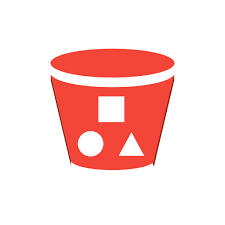 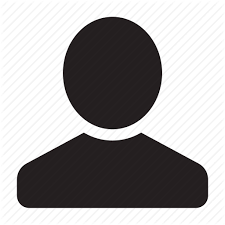 HTTP (PUT/GET/DELETE)
Endpoint
AccessKey/SecretKey
Bucket
Aws region
S3 clients
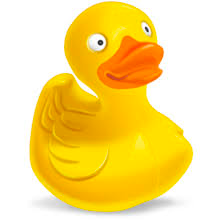 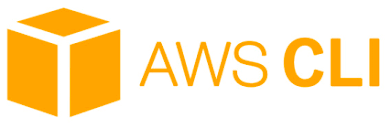 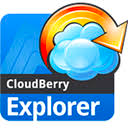 s3cmd
Cyberduck
Cyberduck
19
Object storage  benefits
Scalabilité infinie : espace de nom « plat » 
Simple d'accès via une  API REST,
Ajouts de metadata sur les objets,
Accès distribué pour les clients,
Davantage de sécurité (multi-factor authentication, encryption, gestion des droits plus fine, etc.)
De nouvelles fonctionnalités (versioning des objets, notifications, cycle de vie de la donnée, etc.)
Efficacité (Erasure Coding) et performance (MultiPart Upload)
Object Storage
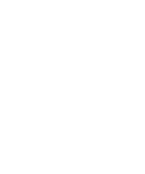 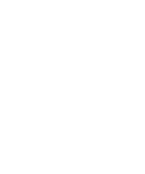 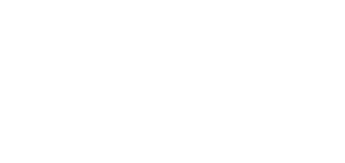 DATA LAKES
BACKUPS
ACTIVE ARCHIVES
Object storage: Data backup infrastructure
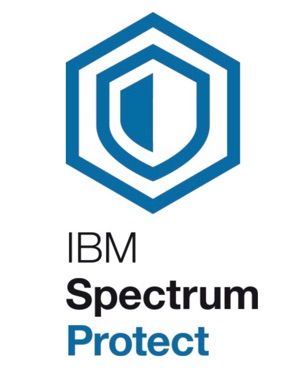 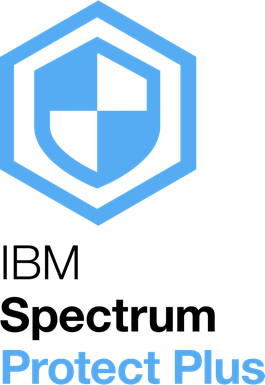 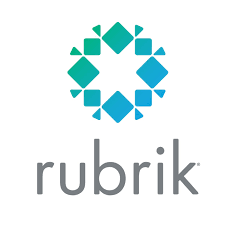 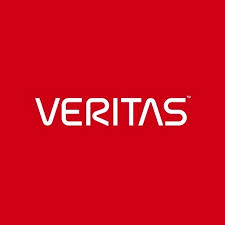 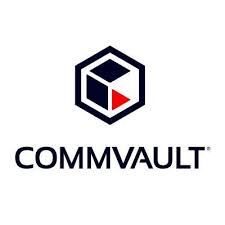 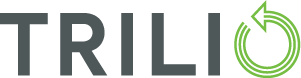 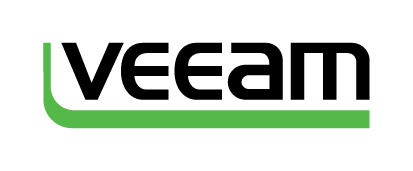 22
Object storage as a service
Capable of handling audio, visual and any other documentation
User
User
Multi-site active-active clusters w/ single namespace
NFS gateway for bulk import and export of object data
RGW, Ceph’s object storage interface
Ceph object gateway
Ceph object gateway
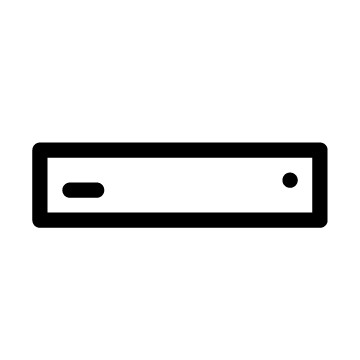 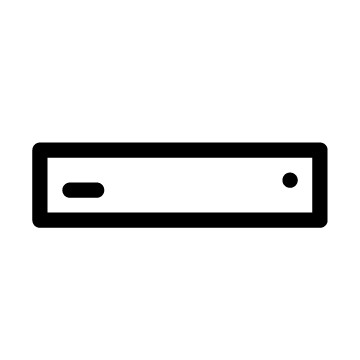 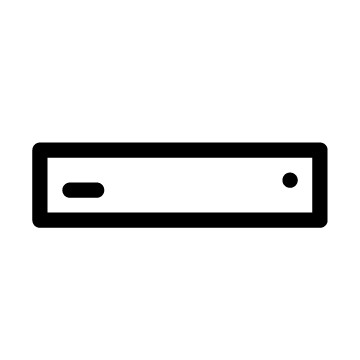 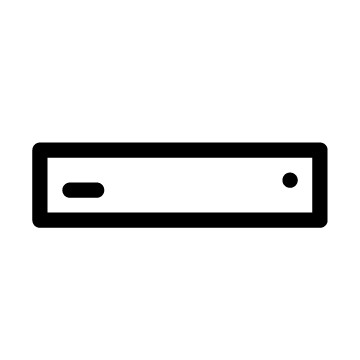 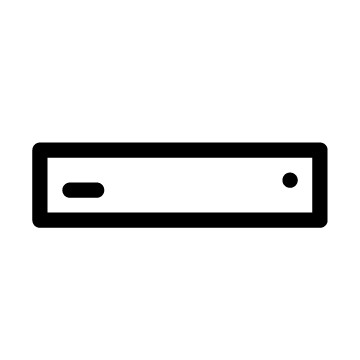 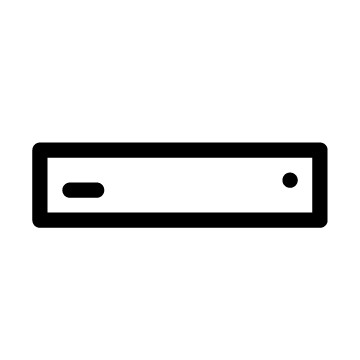 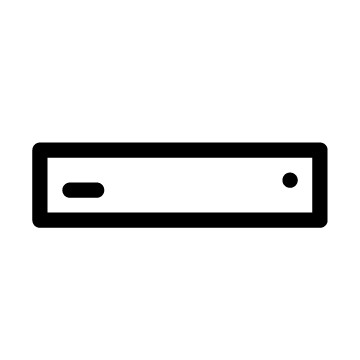 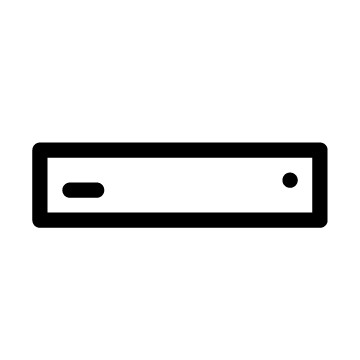 Storage cluster
US-West
Storage cluster
US-East
23
Object storage—Red Hat data analytics infrastructure
Bare-metal RHEL
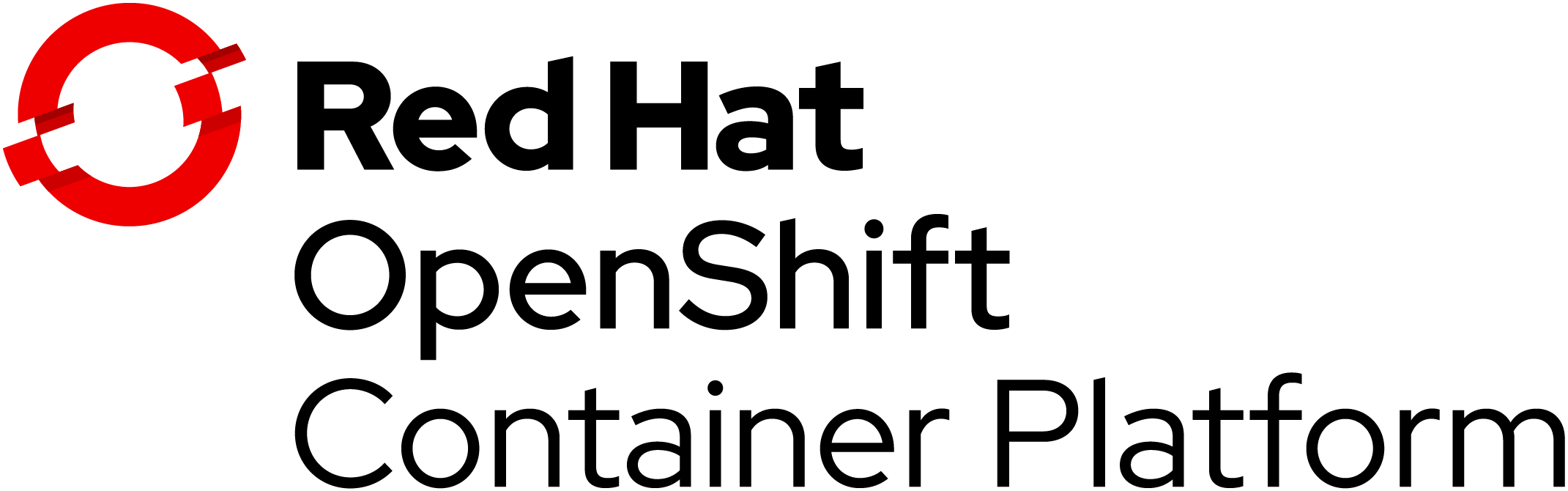 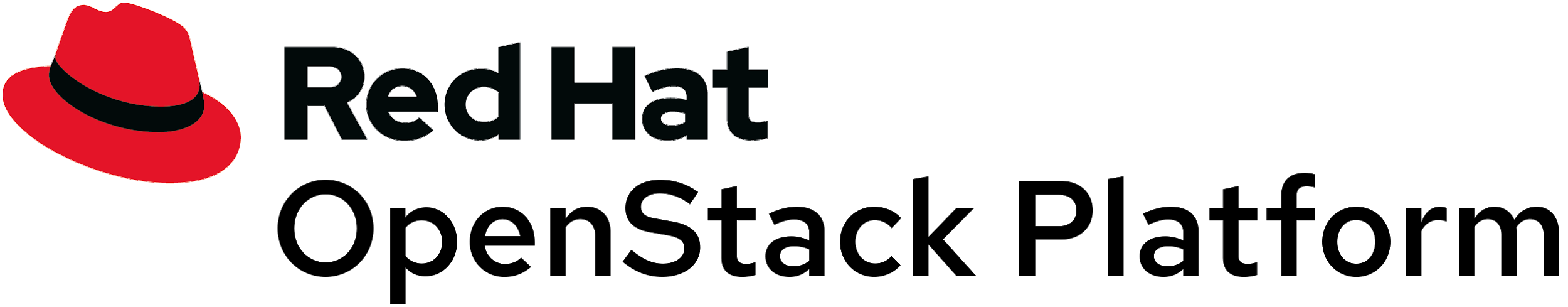 Hadoop Cluster 3
Hadoop Cluster 2
Cluster 1
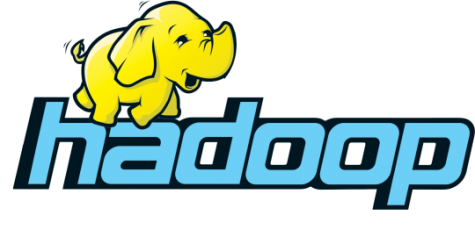 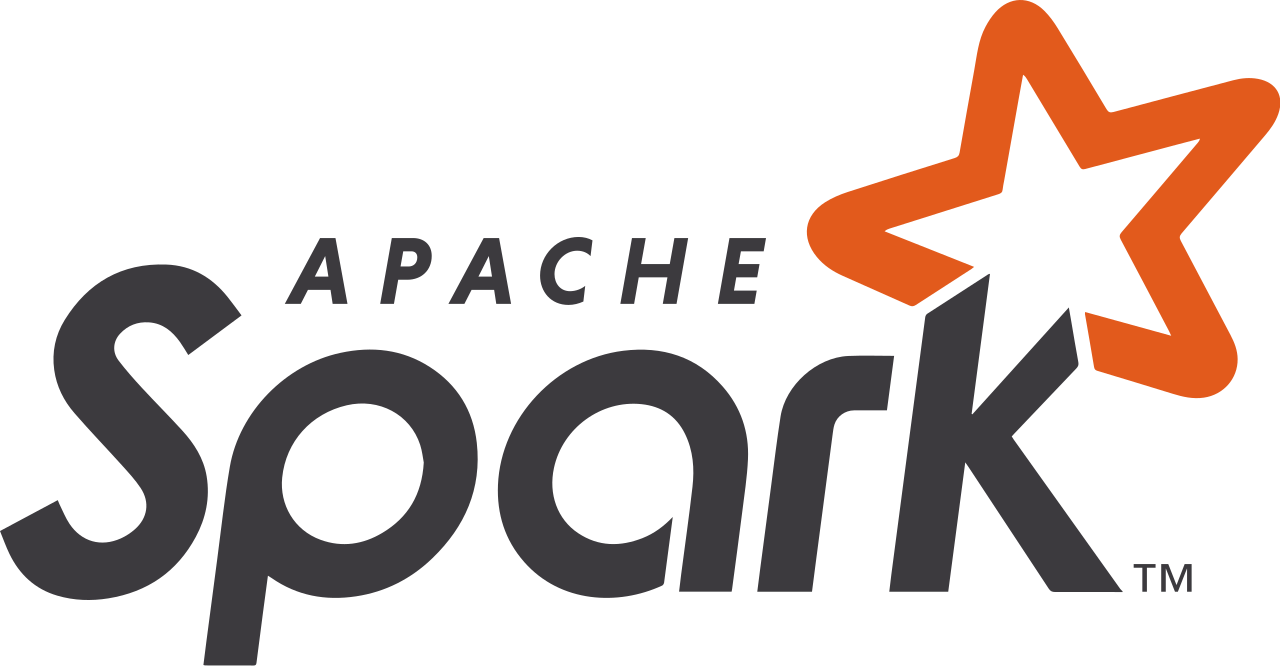 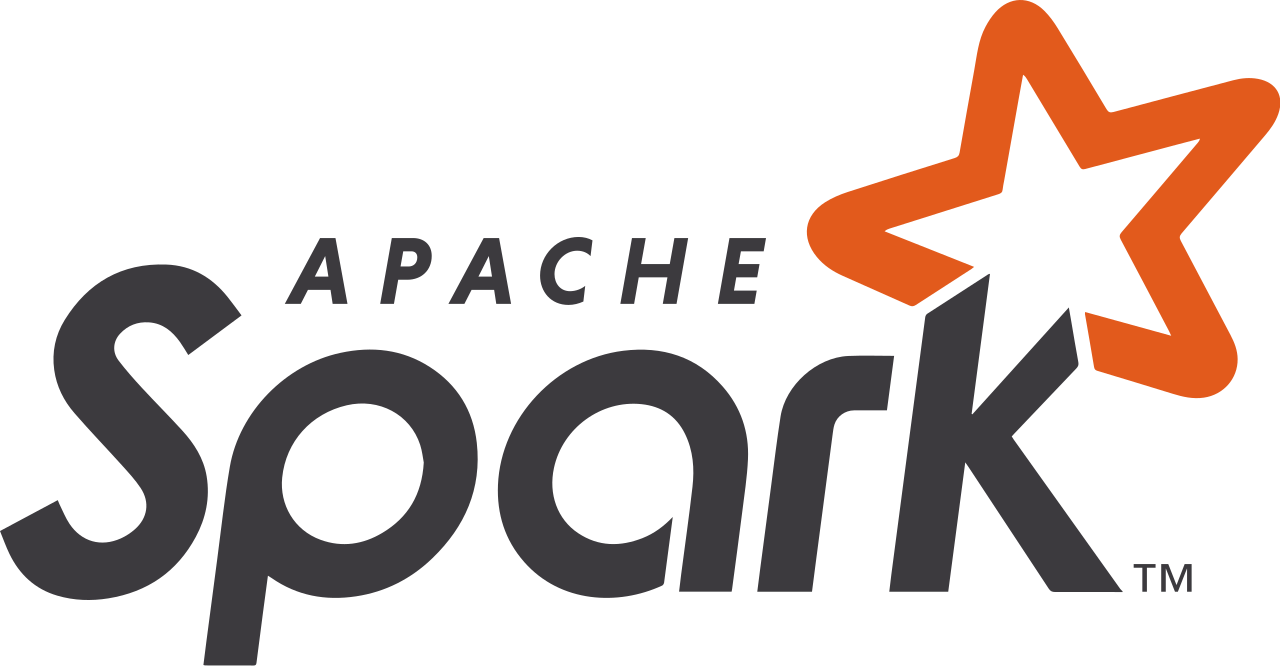 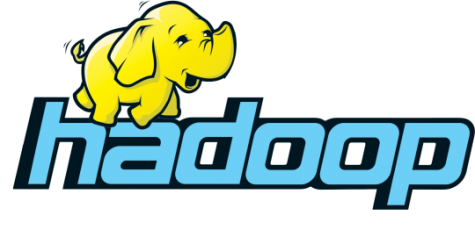 Worker
Worker
Worker
Worker
Worker
Worker
Worker
Worker
Worker
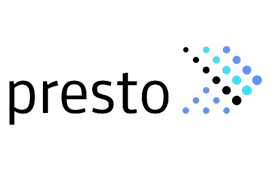 Compute
Compute
Compute
Compute
Compute
Compute
Compute
Compute
Compute
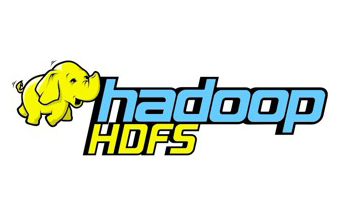 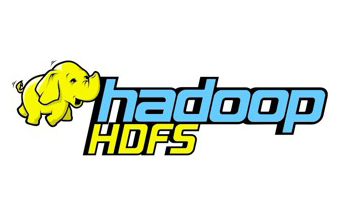 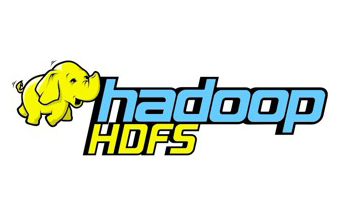 Storage
Storage
Storage
Storage
Storage
Storage
Storage
Storage
Storage
S3A
S3A
S3A/S3
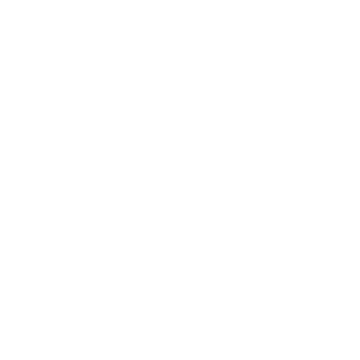 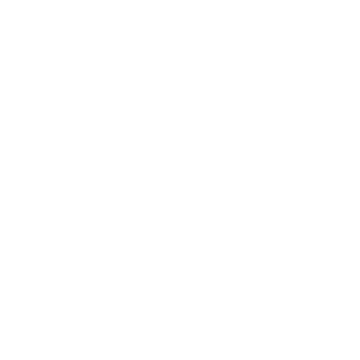 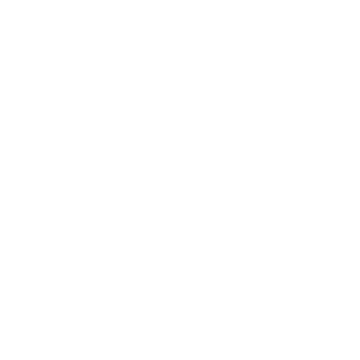 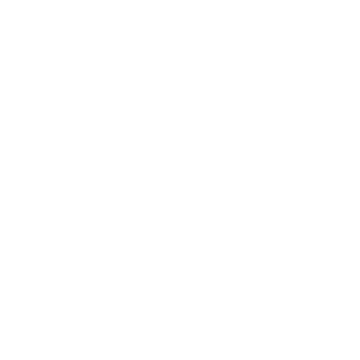 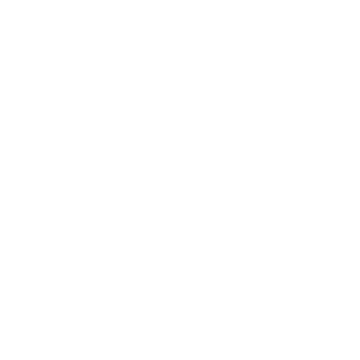 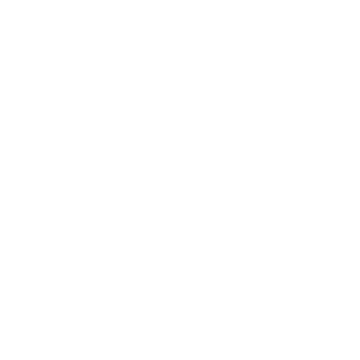 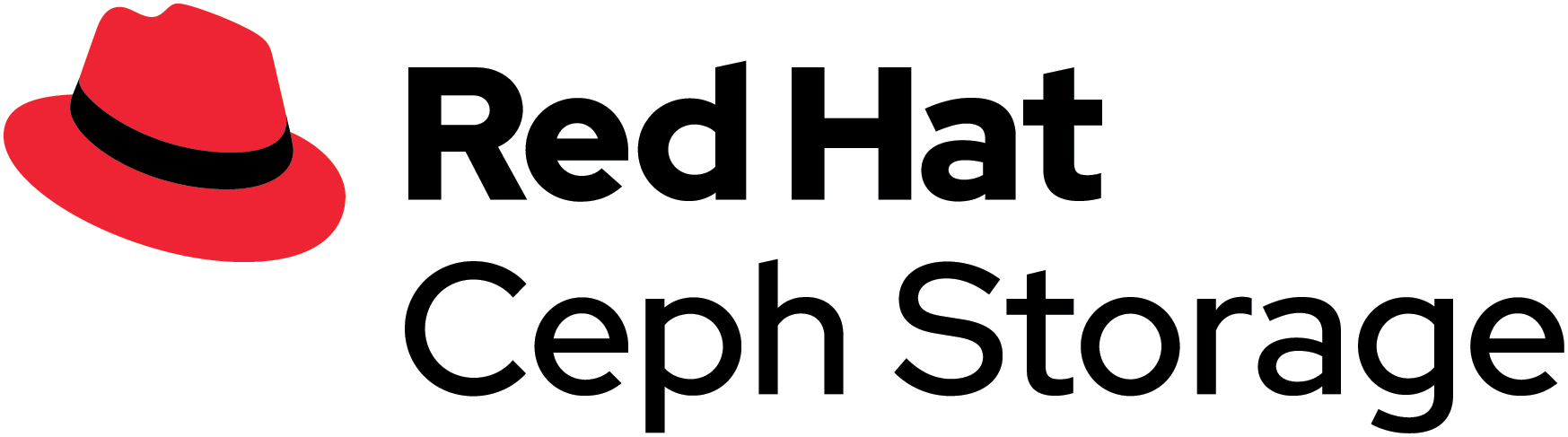 24
RGW  Features
Multiple storage classes
Map classes to RADOS pools
Choose storage for individual objects or set a bucket policy
Lifecycle management
Bucket policy to automatically move objects between storage tiers and/or expire
Time-based
Archive zone
Archive and preserve full storage history
Very strong S3 API compatibility
https://github.com/ceph/s3-tests functional test suite
Security (AD/Ldap)
Encryption (various flavors of API like Vault)
Compression
Metadata search with ElasticSearch
Bucket notifications
S3 Federation et Multi Sites
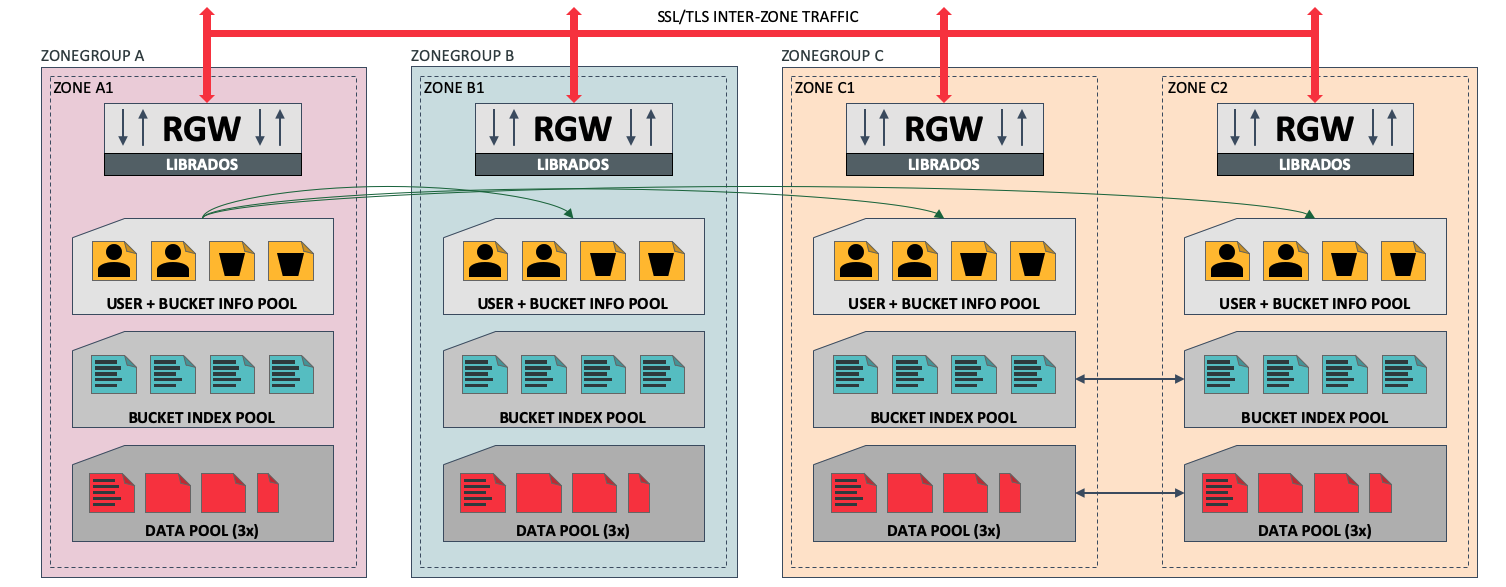 Zones may be different clusters and/or sites
Global view of users and buckets
Each bucket placed in a ZoneGroup
Data replicated between all Zones in a ZoneGroup
Object storage : Example
Stockage Fichier
Stockage objet
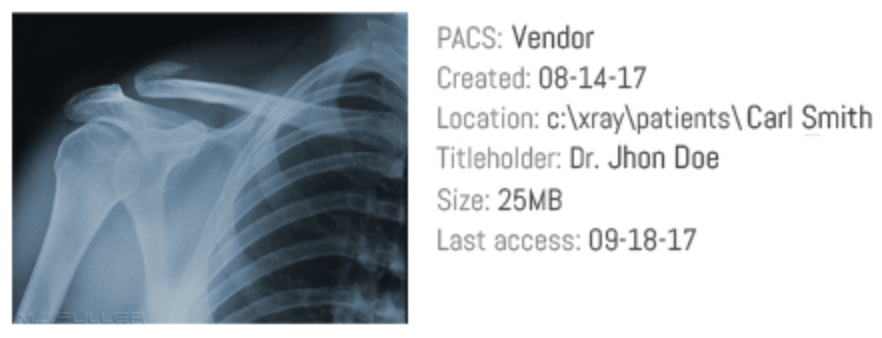 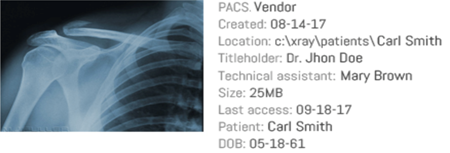 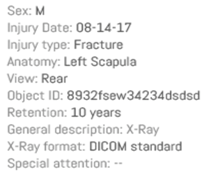 Example : Bucket notifications
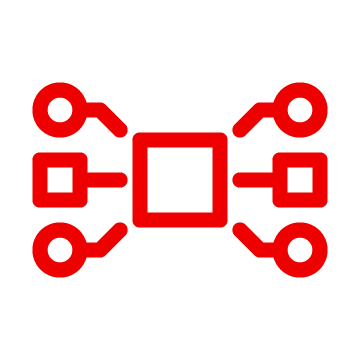 Message content (very) simplified:

The object <object name> has been Created/Deleted at HH:mm:ss in the bucket <bucket name>.
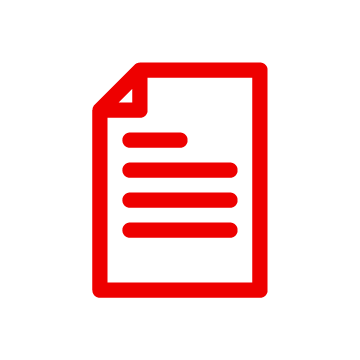 HTTP API
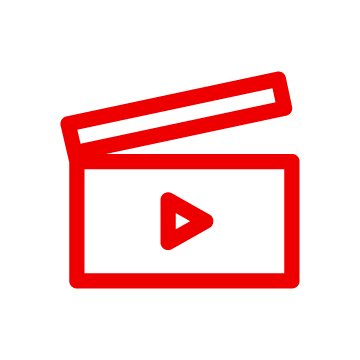 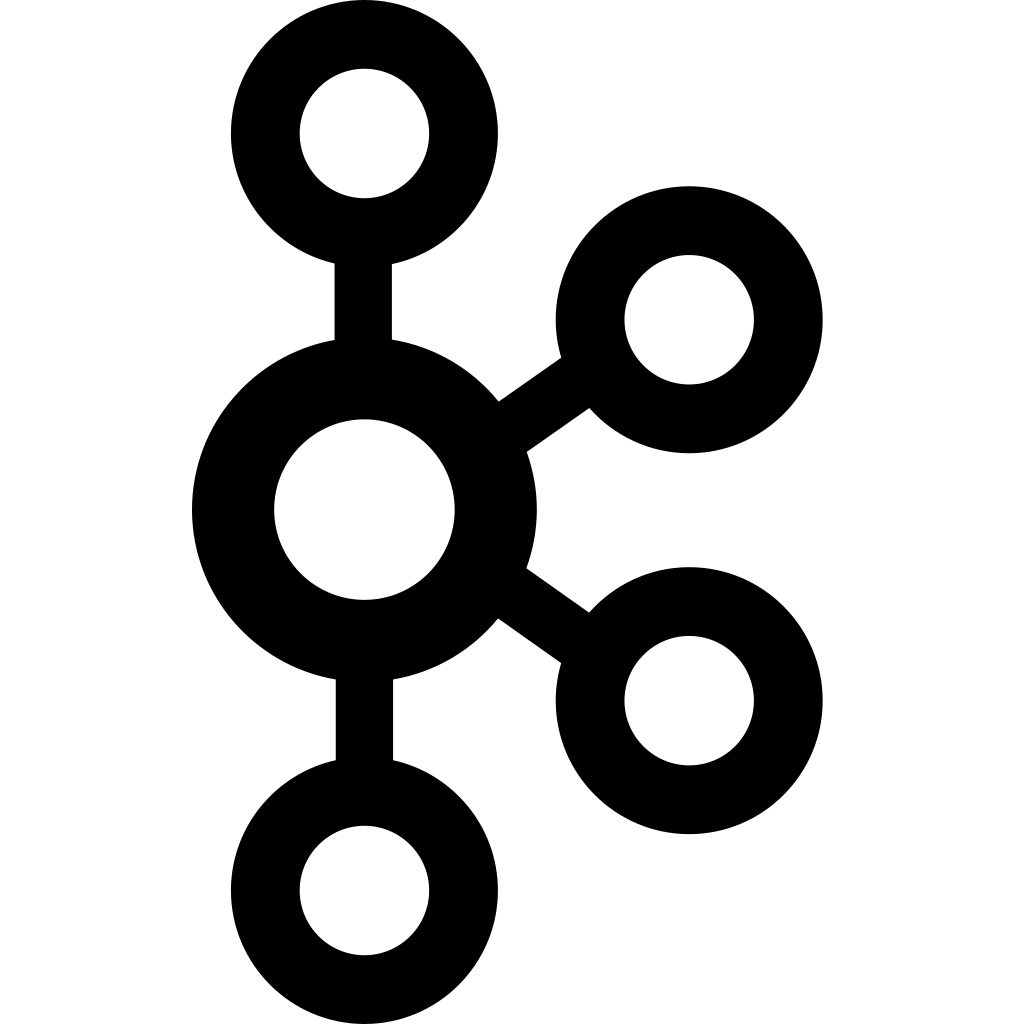 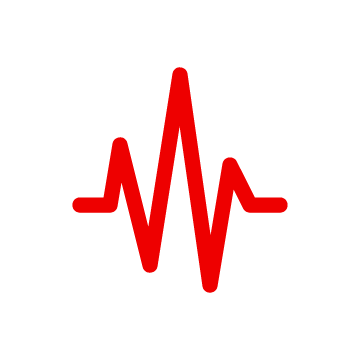 Kafka Topic
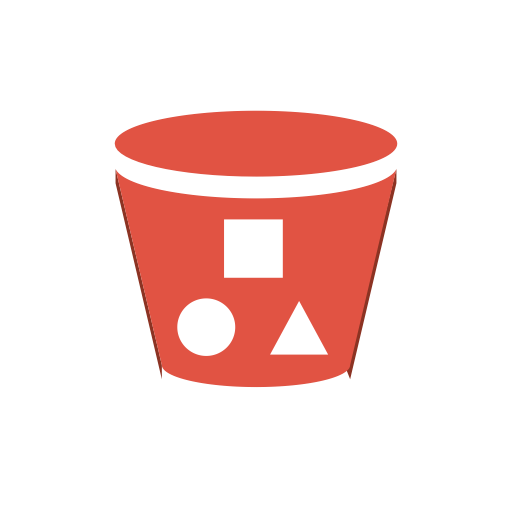 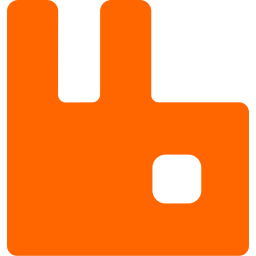 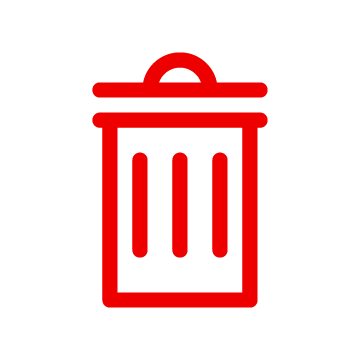 AMQP
ObjectBucket
28
Example : Automated data Pipeline
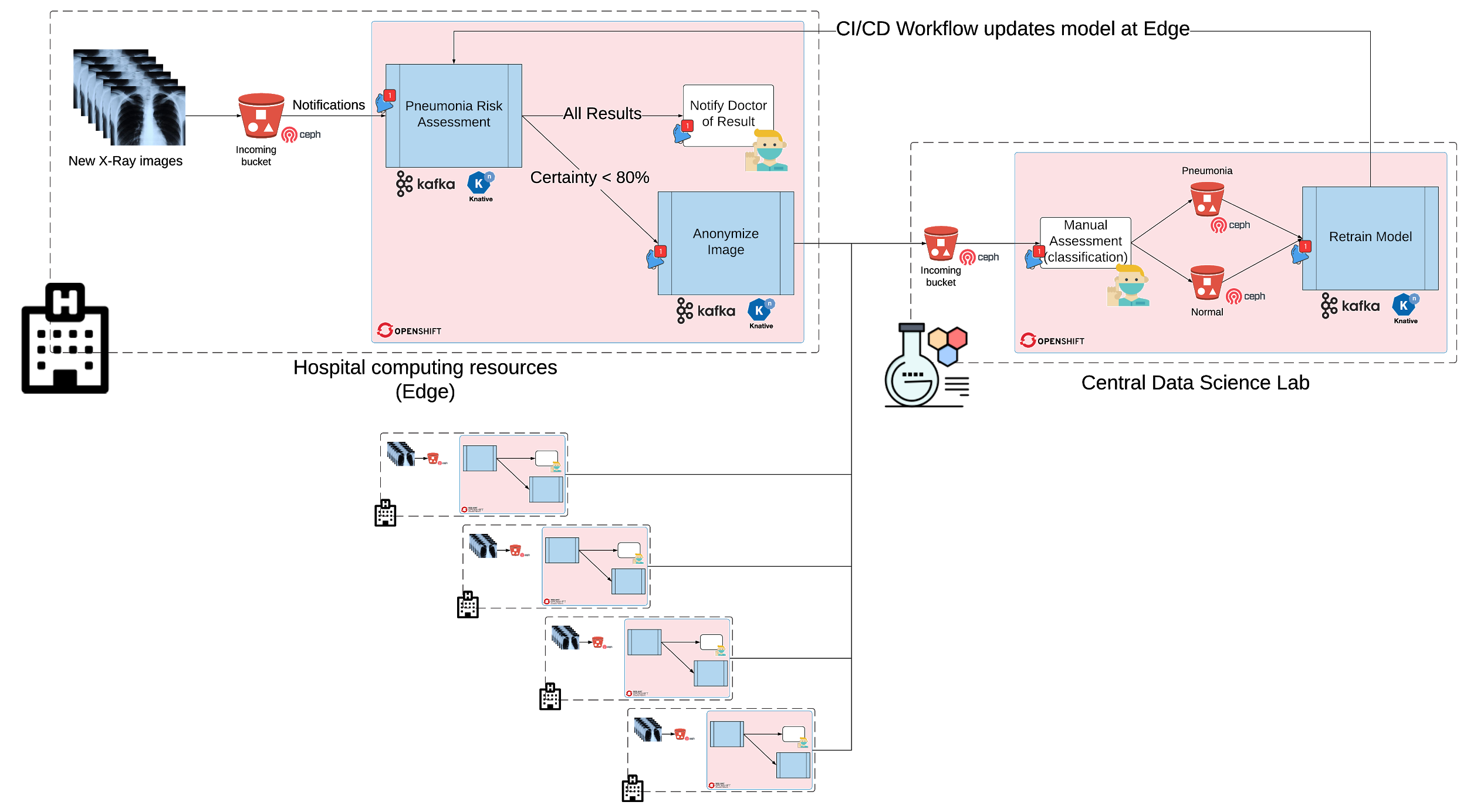 29
https://medium.com/analytics-vidhya/automated-data-pipeline-using-ceph-notifications-and-kserving-5e1e9b996661
Use case #2 : Storage for Openstack
Complete and unified storage for OpenStack
100% integrated
Modular end transparent integration for ephemeral and persistent storage needs: 
Nova, Cinder, Manila, Glance, Keystone, Swift
Performant – VM start and snapshots optimized
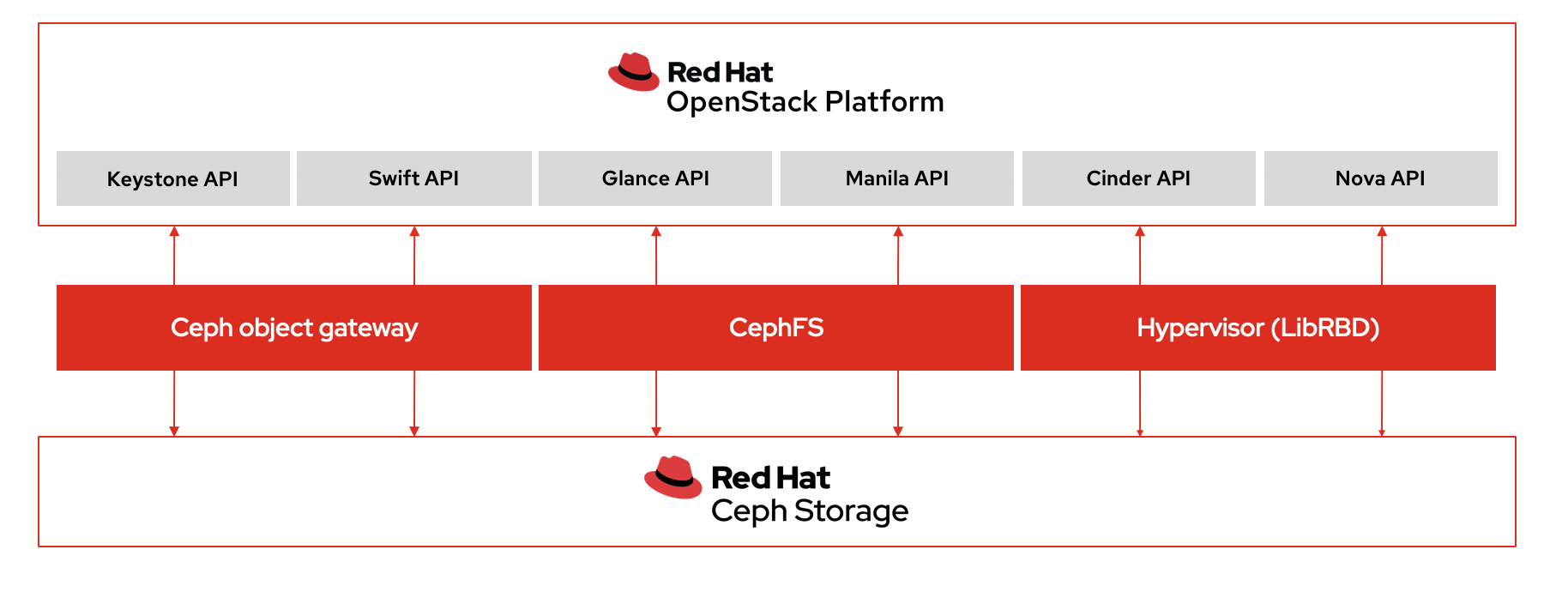 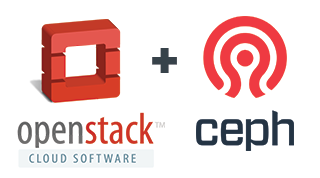 31
Use case #3 : Storage for Openshift
Openshift Container Storage (OCS)
OpenShift uses an OCS addon to provide storage
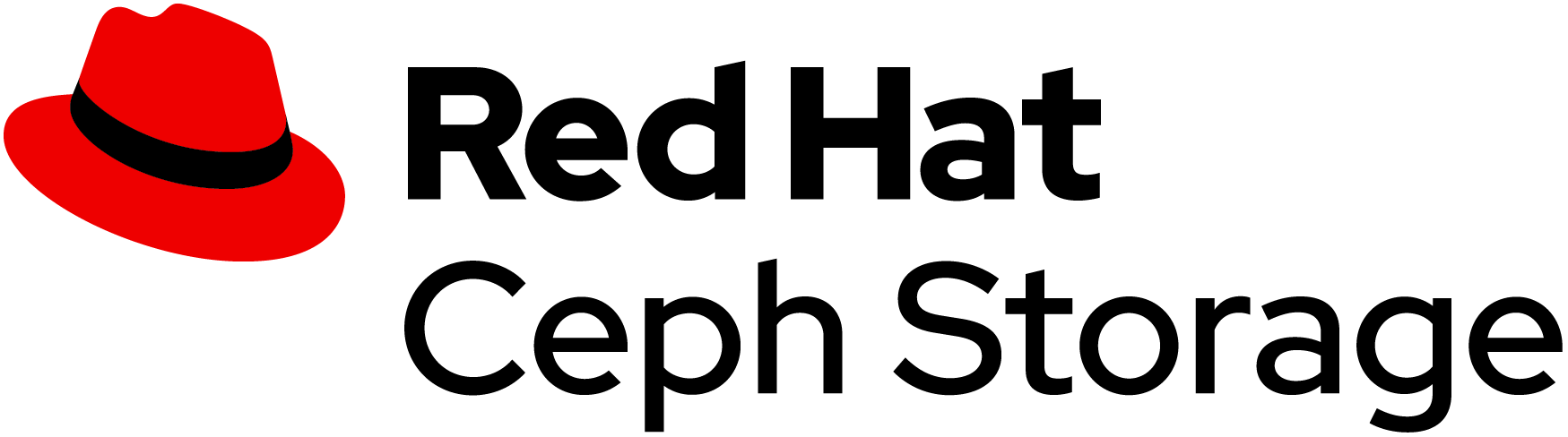 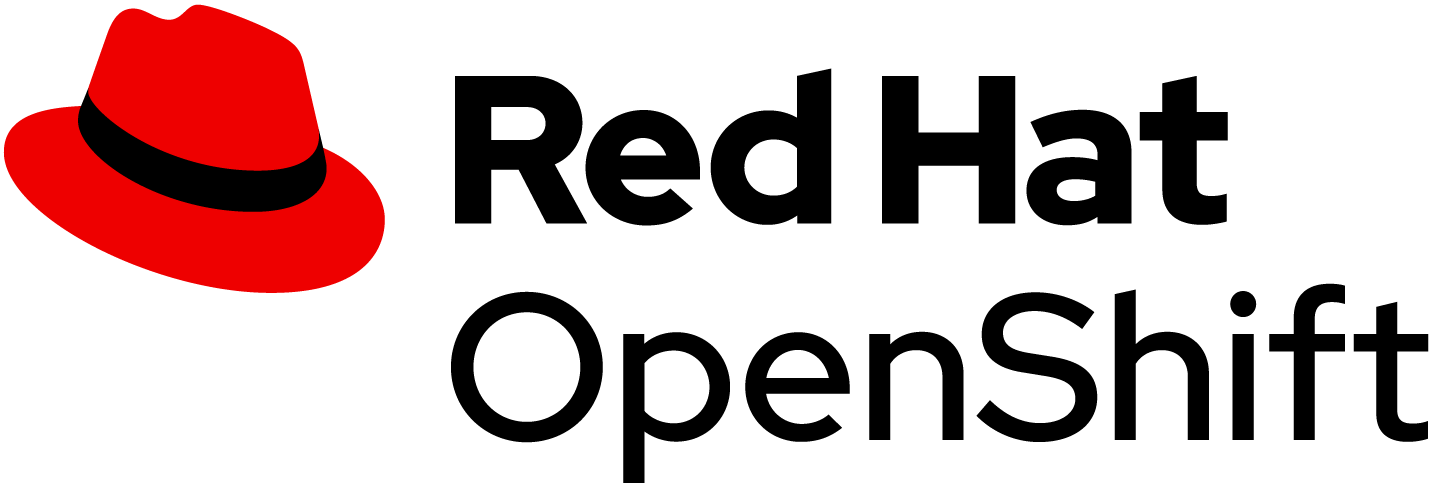 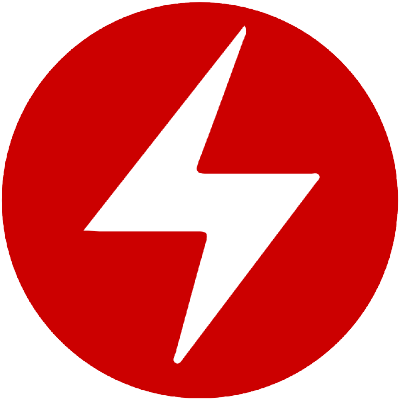 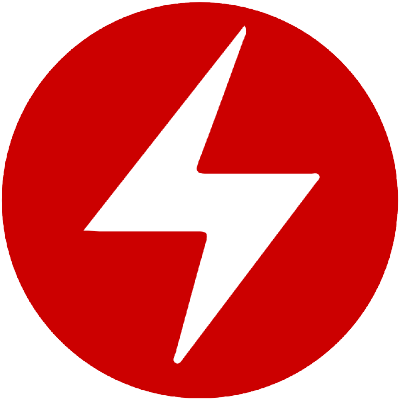 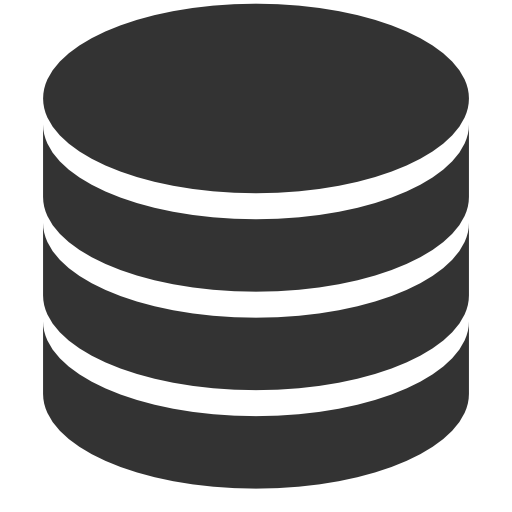 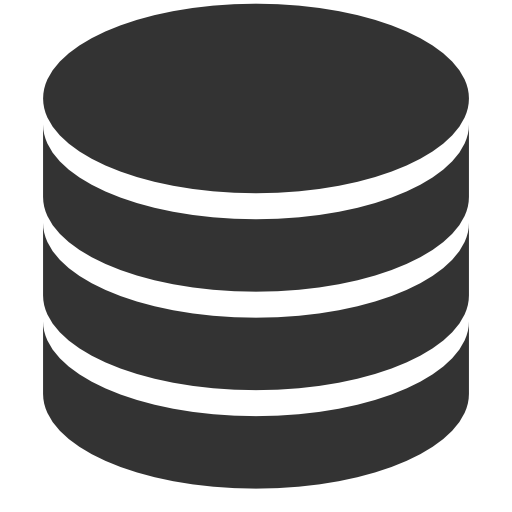 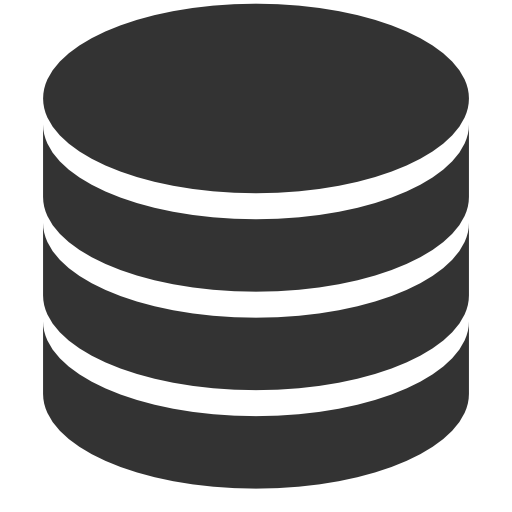 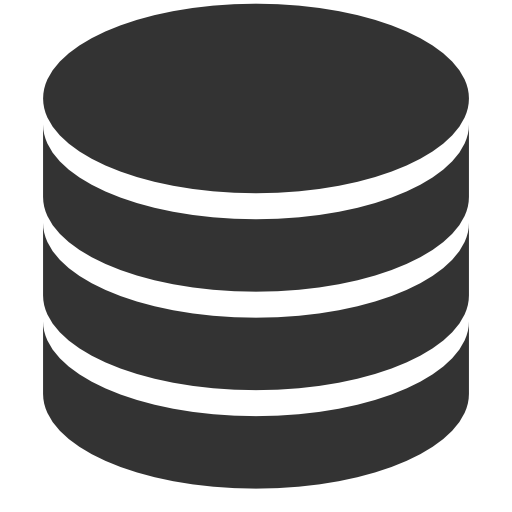 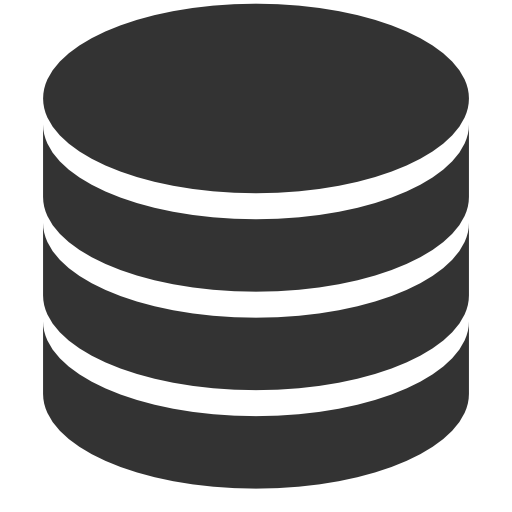 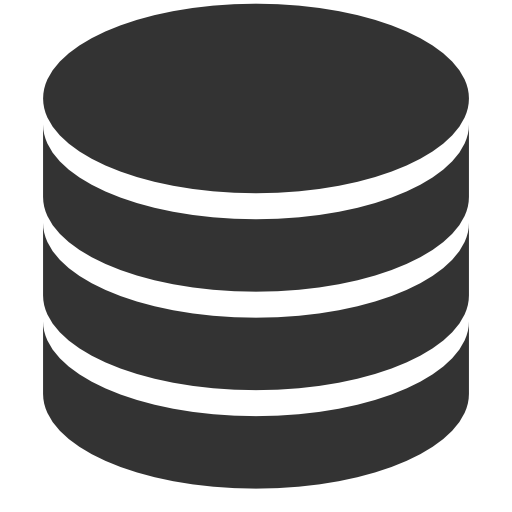 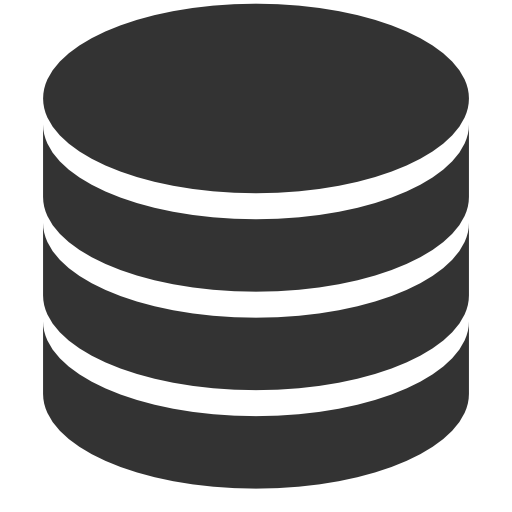 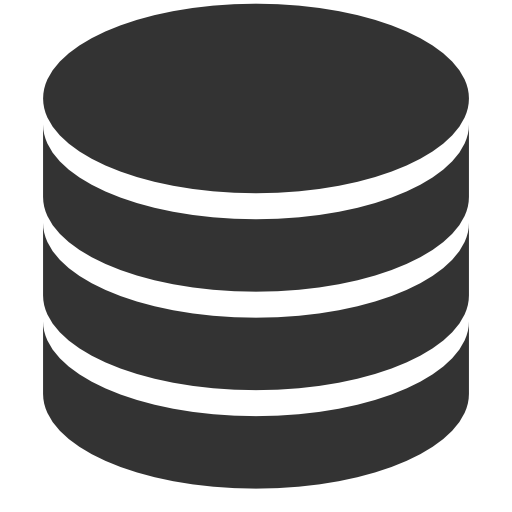 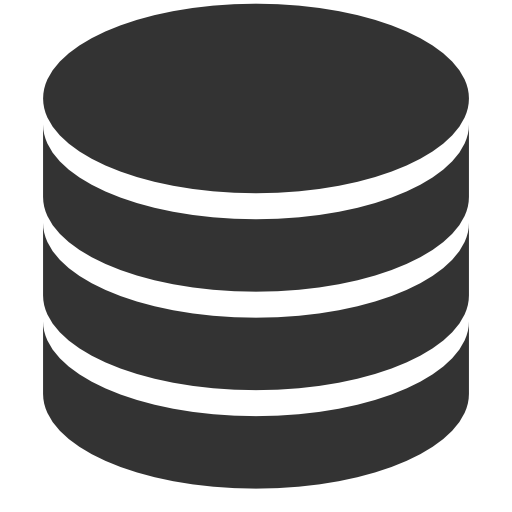 [Speaker Notes: How External Mode is realized
External Mode is realized by placing the actual storage disk resources outside the OCP worker- of Infra nodes by using a Red Hat Ceph Storage (RHCS) cluster instead, although still being operated by OCS operators. These operators run on the OCP cluster and don’t require a 3 node setup like OCS in Internal mode does. Only 4 CPU units are required on the OCP side.Multiple OCP clusters can use the same RHCS cluster for External mode. Each individual OCP cluster will require an OCS-Plugin. This plugin will come with a fixed price per OCP cluster.]
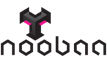 OCS : Multi Cloud Gateway (Noobaa)
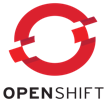 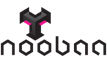 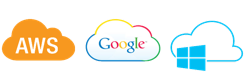 Multi-Cloud Buckets
App
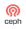 Hybrid Buckets
S3 API
App
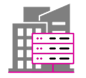 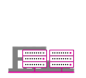 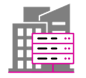 App
Multi-site Buckets
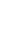 34
App
[Speaker Notes: This slide shows functionality the MCG basically delivers.
Offering ONE Single Storage Fabric - exposed to apps by a scalable S3 Object Interface (API)
The backend can exist of literally all kind of storage resources, both on-prem or cloud/hybrid-cloud and multi-cloud based.]
En résumé
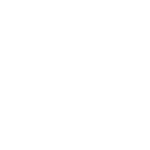 RHCS Technical Benefits
Massive scalability to support petabytes of data
Relies on no single point of failure, for maximum uptime
Self-manages and self-heals to reduce maintenance 
Data distributed among servers and disks dynamically 
Multi site capabilities
Block , File and Object storage
Very Strong S3 compatibility API (https://github.com/ceph/s3-tests)
Coupure Pub ;-)...
Marché MENESRI: Red Hat - Groupe Logiciel
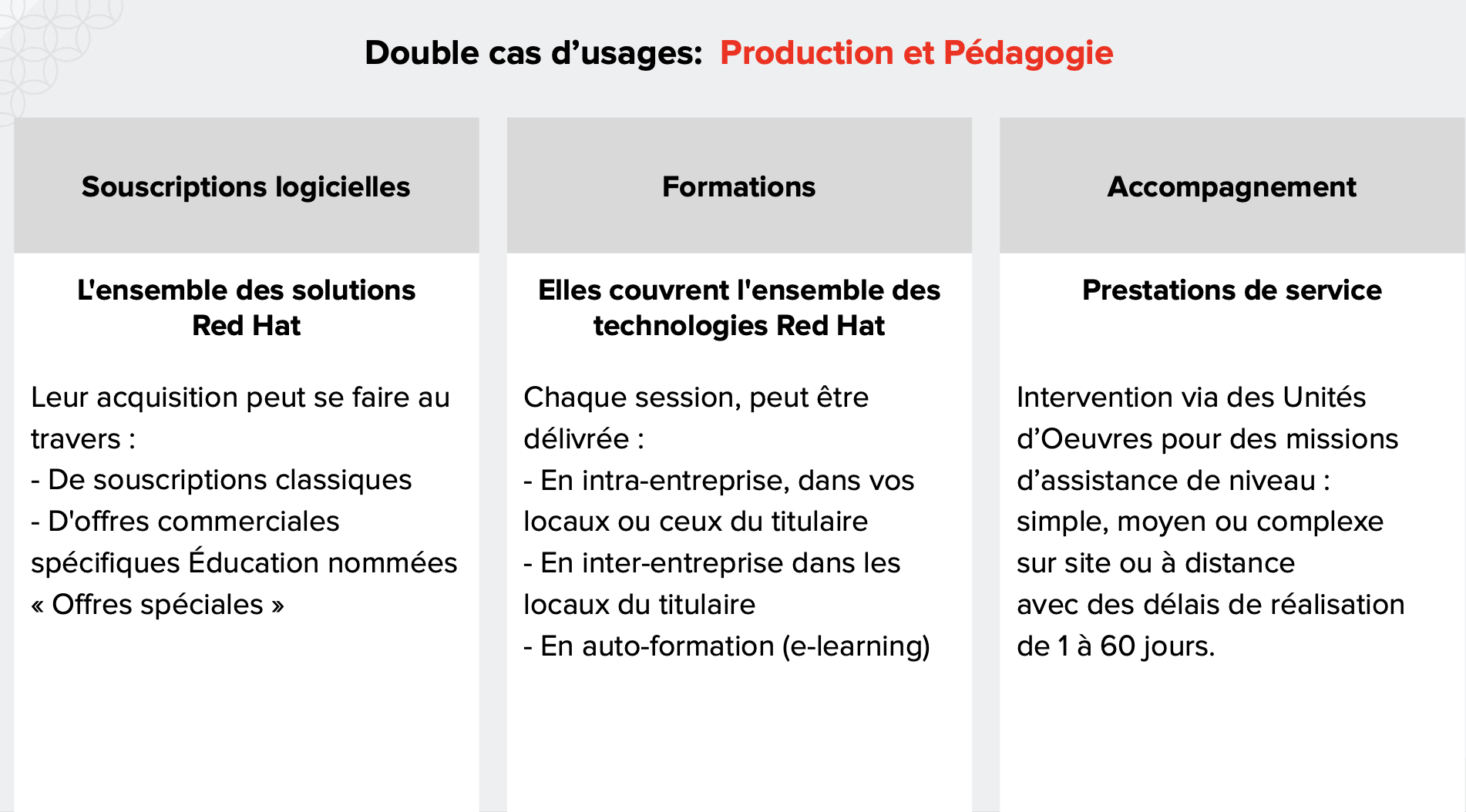 38
Offres spécifiques pour les Campus, Labos,...
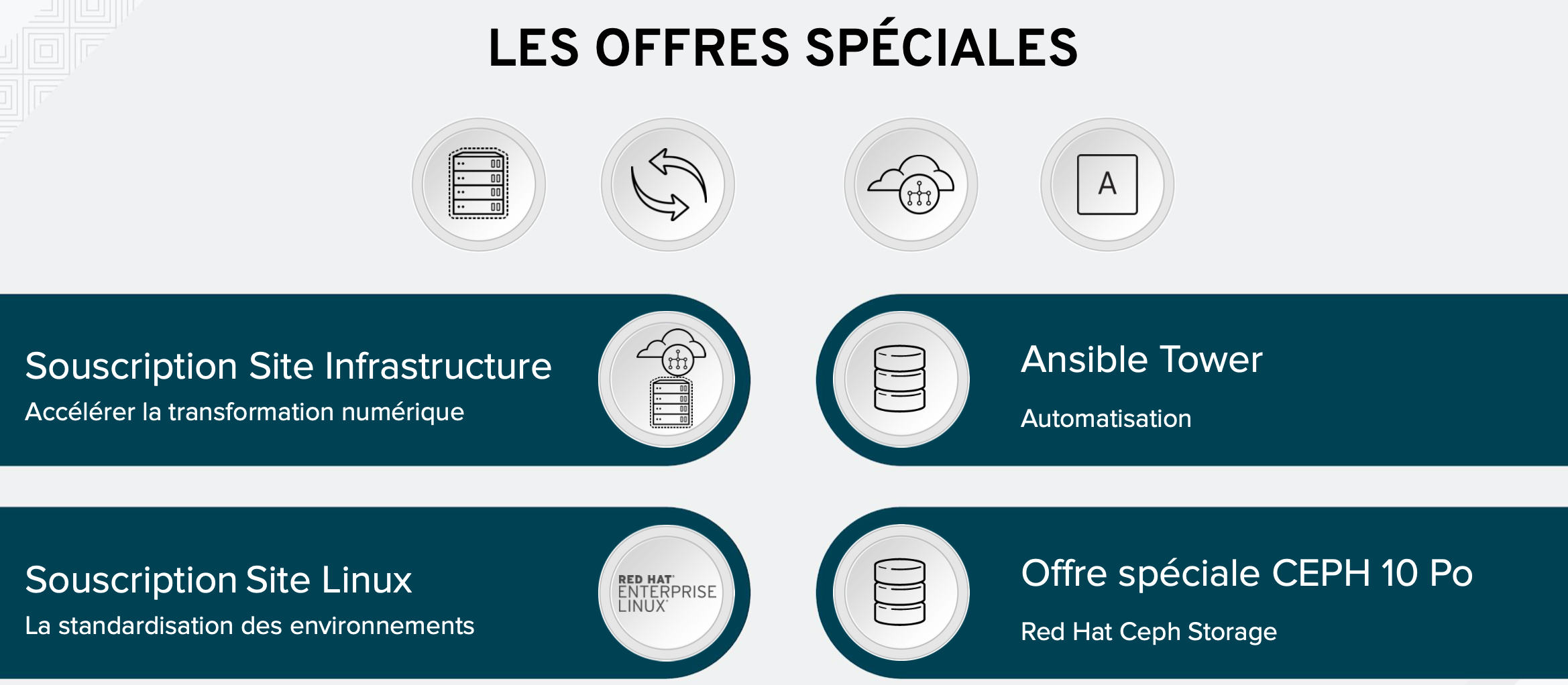 =
39
Quelques références universitaires...
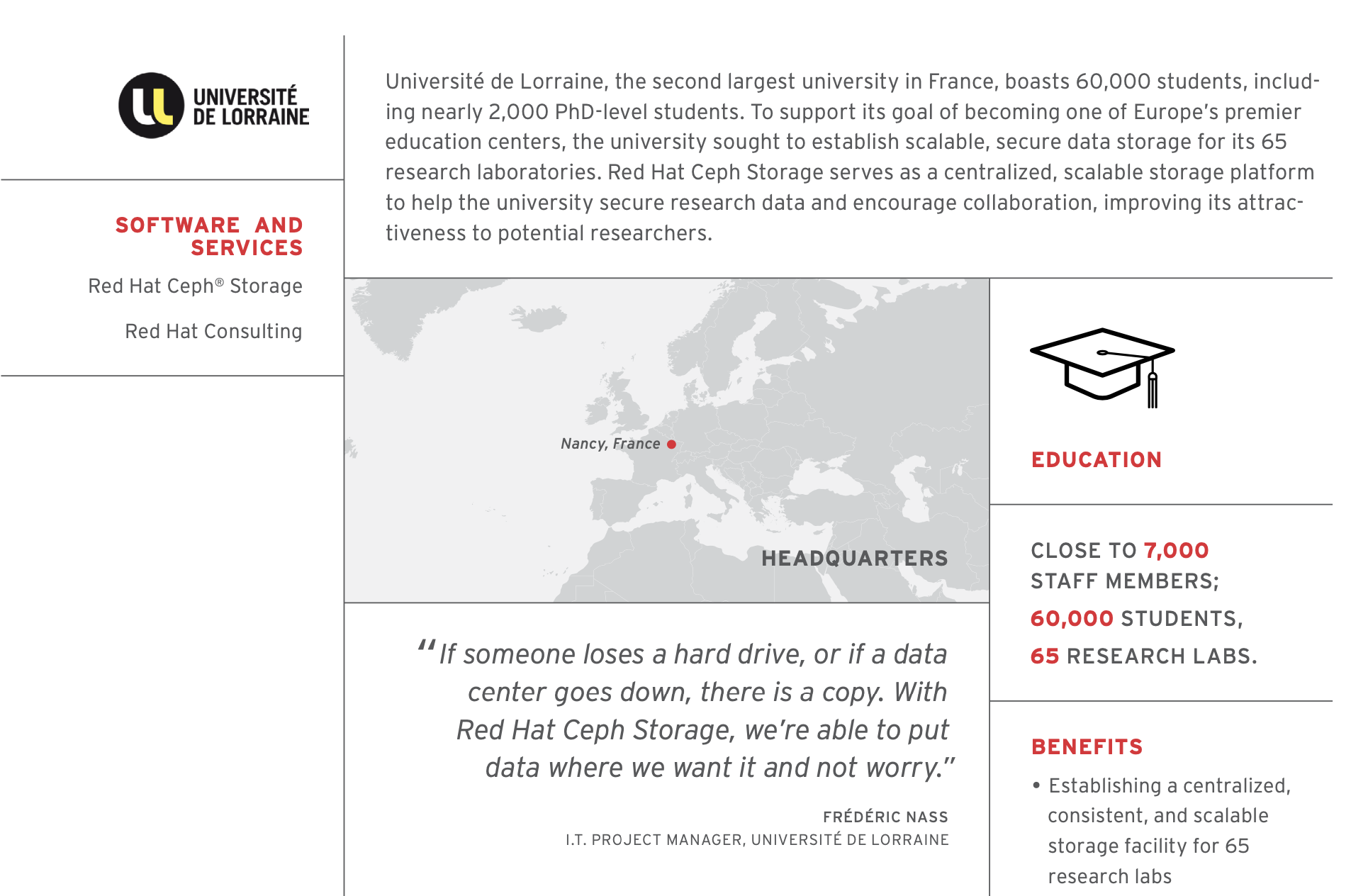 =
40
Merci
05 Novembre 2020
Red Hat is the world’s leading provider of enterprise open source software solutions. Award-winning support, training, and consulting services make Red Hat a trusted adviser to the Fortune 500.
41